Search
David Kauchak
CS51A – Fall 2019
Admin
Assignment 8
What is AI?
"knowledge"
“reasoning”
“emotions”
perception
“learning”
language
motor skills
Next couple of weeks
Solve the maze!
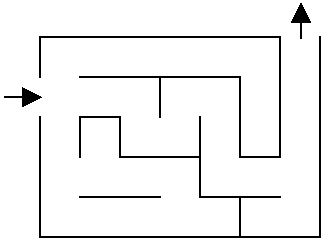 Solve the maze!
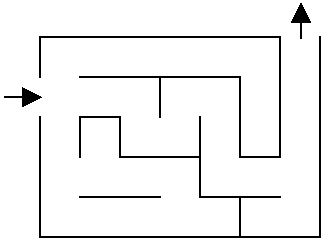 Solve the maze!
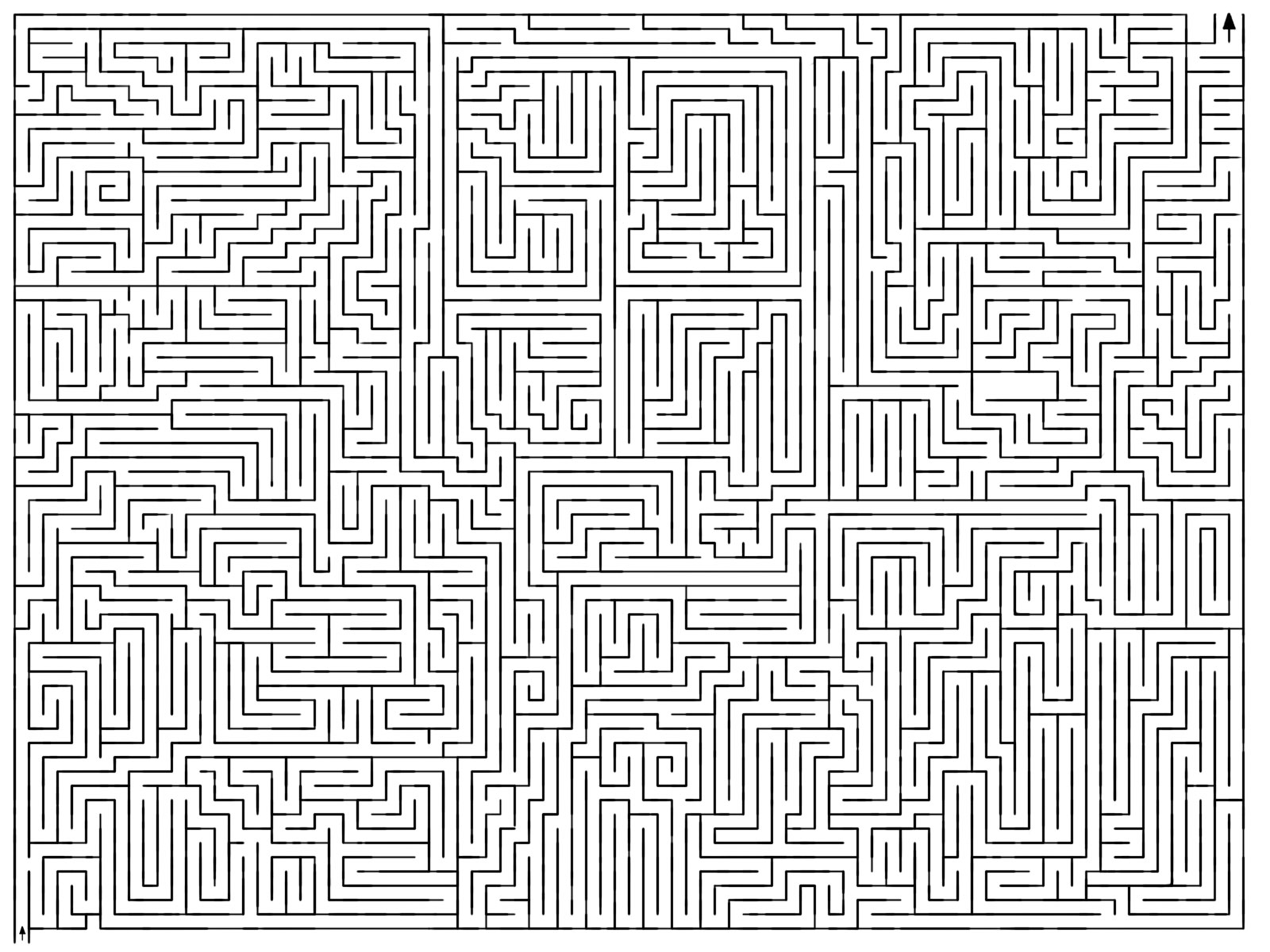 Solve the maze!
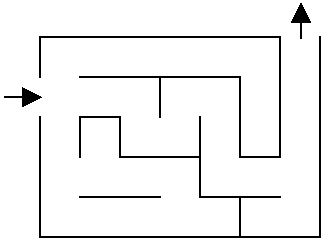 How did you figure it out?
One approach
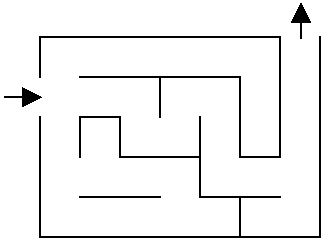 What now?
One approach
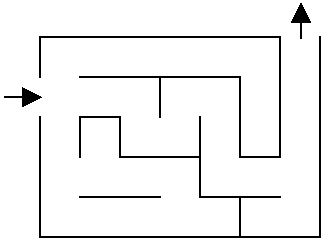 Three choices
One approach
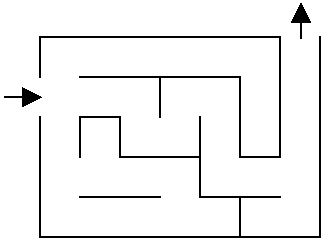 Pick one!
What now?
One approach
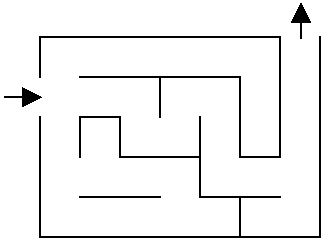 Still three options!
Which would you explore/pick?
One approach
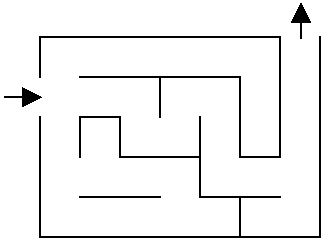 Most people go down a single path until they realize that it’s wrong
One approach
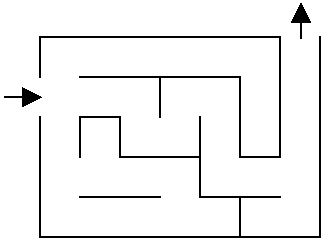 Keep exploring
One approach
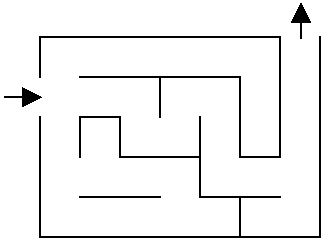 Keep exploring
One approach
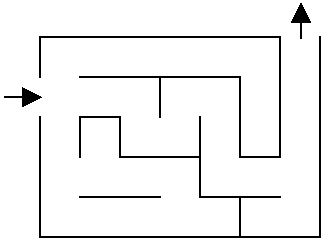 What now?
One approach
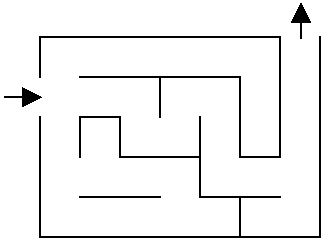 Are we stuck?
No.  Red positions are just possible options we haven’t explored
One approach
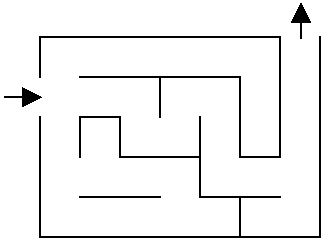 How do we know not to go left?
One approach
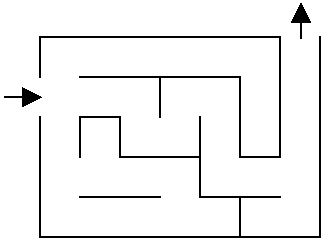 Have to be careful and keep track of where we’ve been if we can loop
One approach
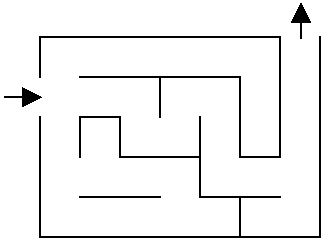 Now what?
One approach
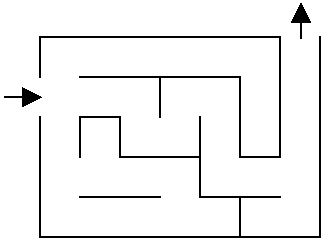 Now what?
One approach
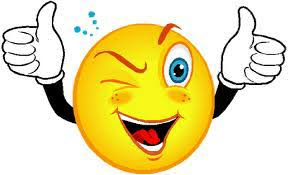 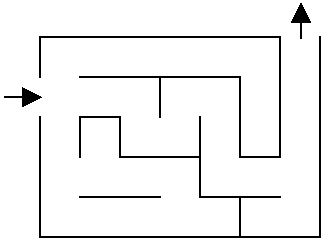 Search problems
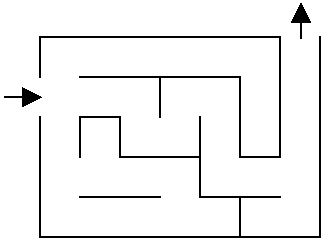 What information do we need to figure out a solution?
Search problems
Where to start

Where to finish (goal)

What the “world” (in this case a maze) looks like
We’ll define the world as a collection of discrete states
States are connected if we can get from one state to another by taking a particular action
This is called the “state space”
State space example
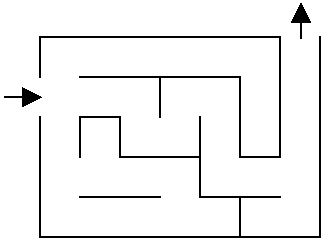 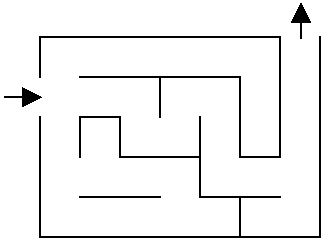 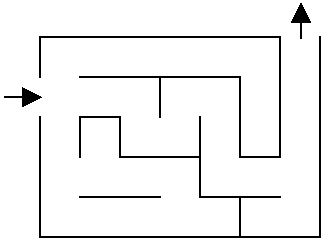 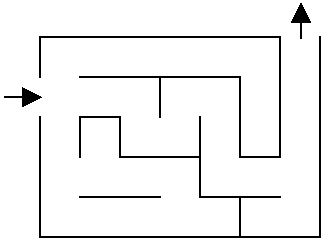 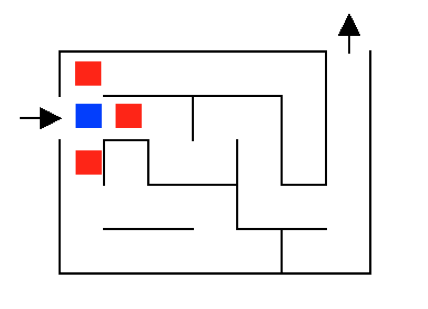 State space example
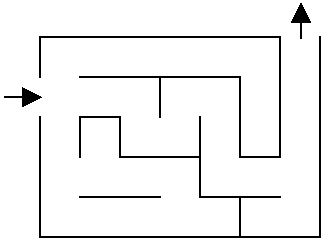 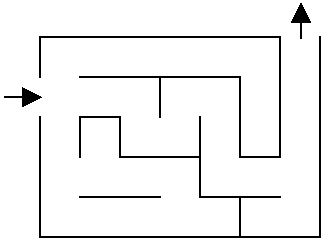 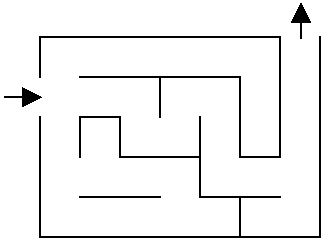 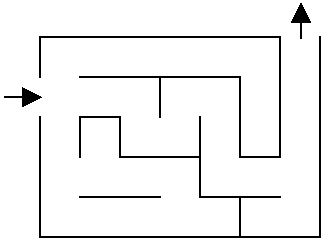 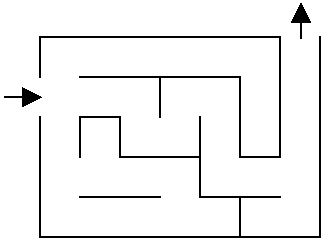 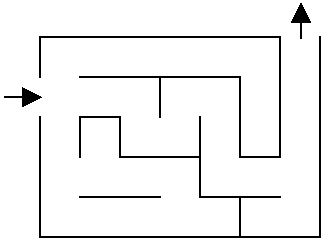 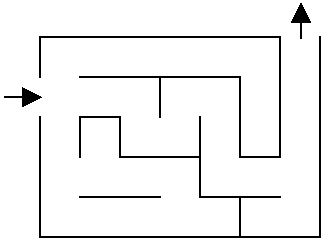 …
…
…
State space example
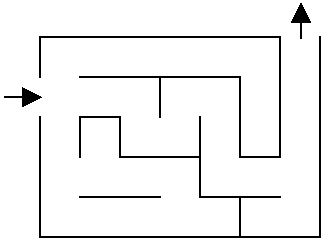 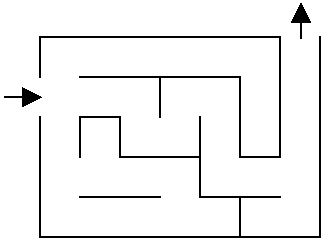 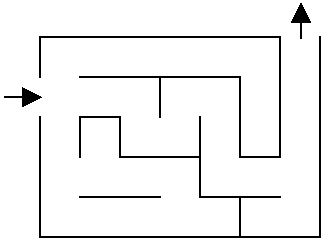 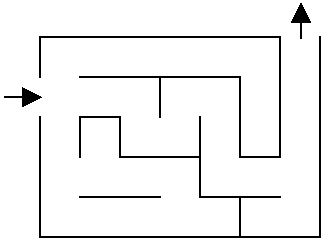 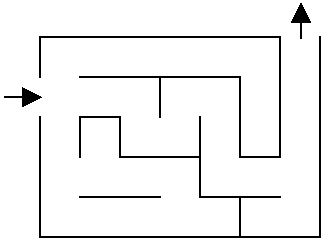 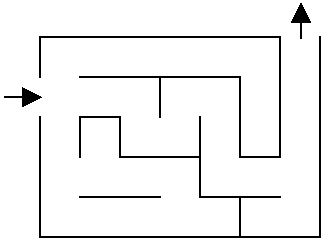 For a given problem, still could have different state-spaces
How many more states are there?
State space example
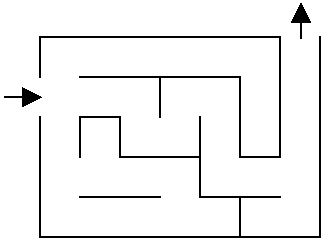 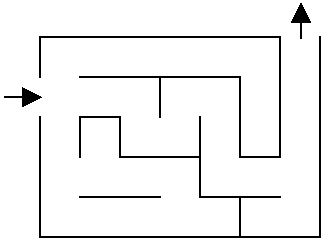 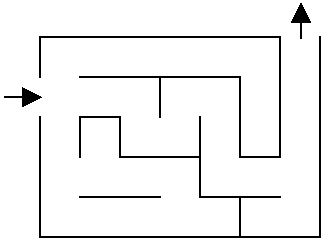 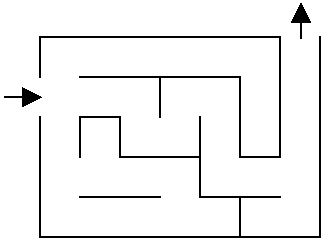 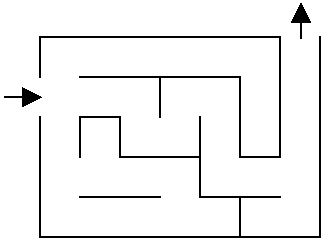 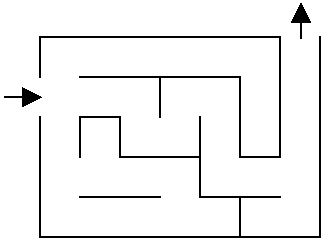 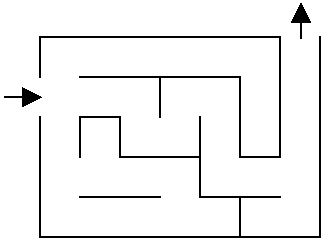 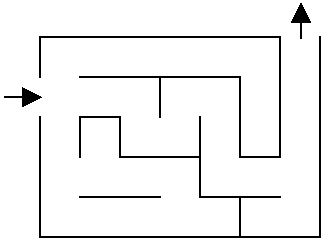 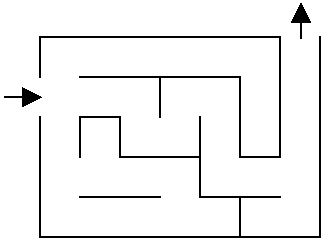 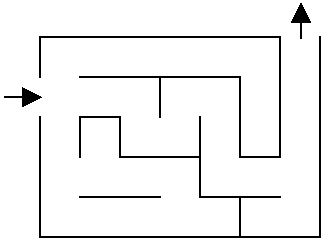 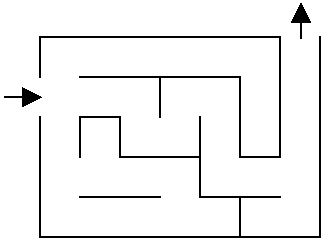 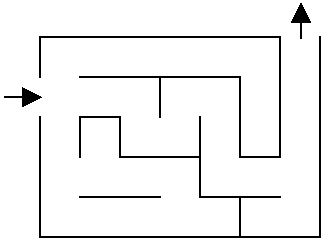 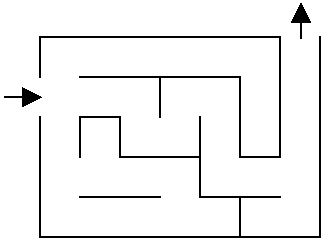 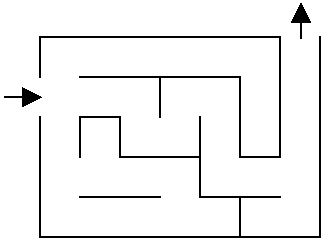 State space example
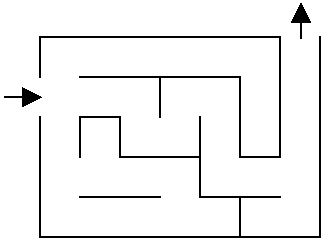 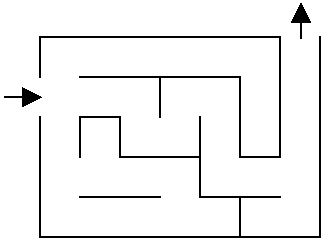 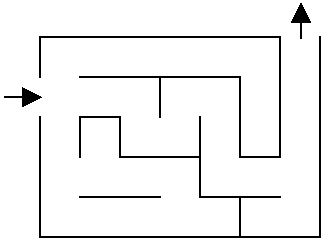 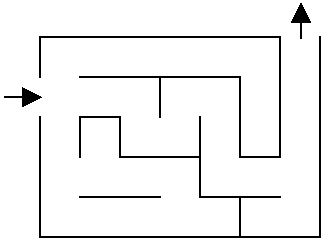 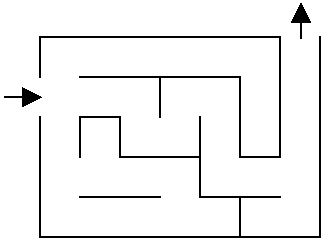 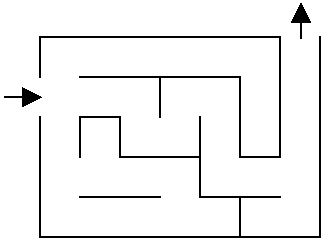 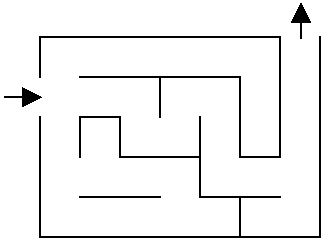 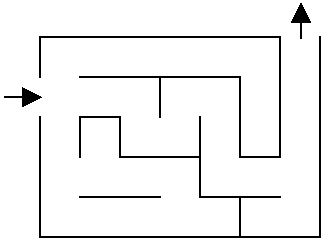 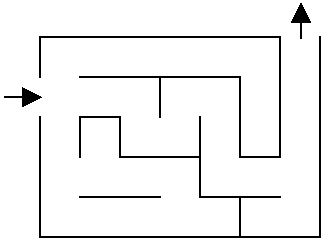 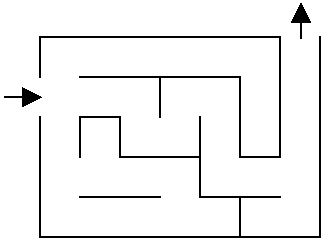 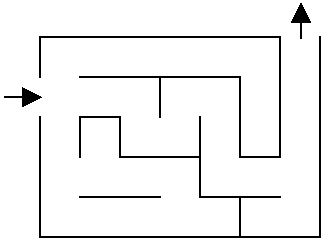 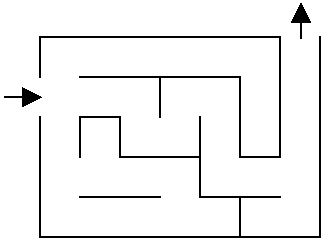 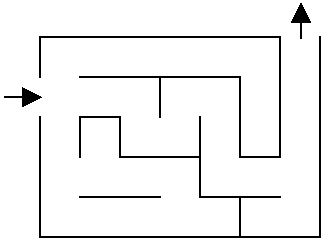 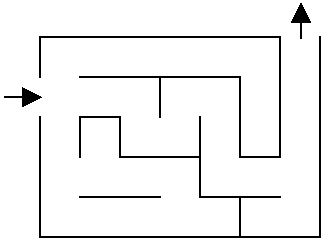 State space example
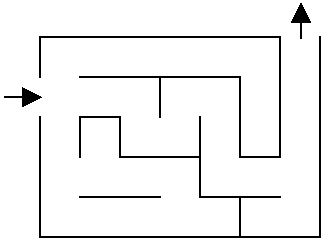 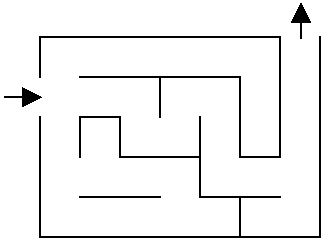 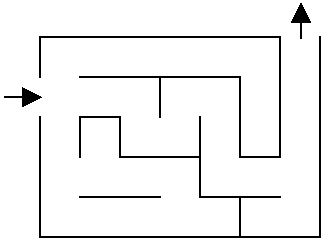 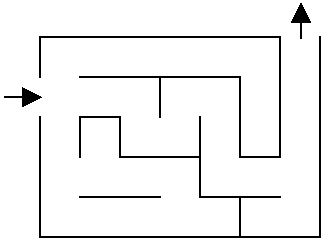 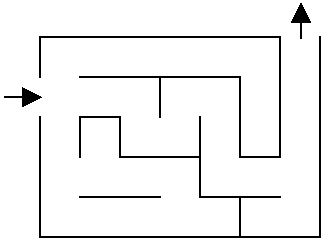 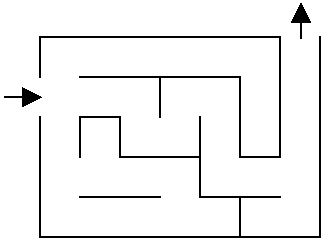 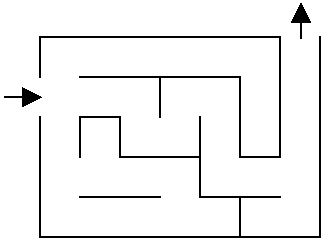 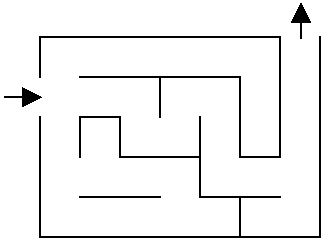 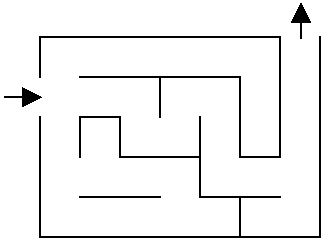 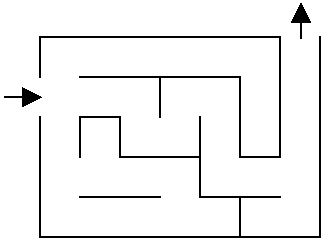 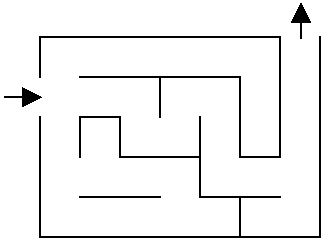 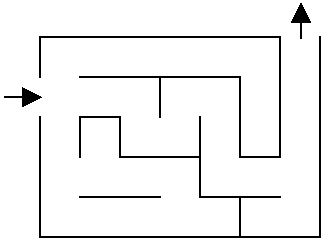 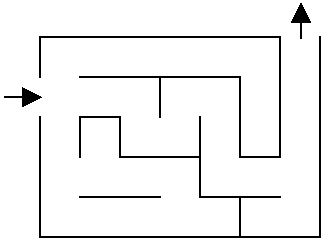 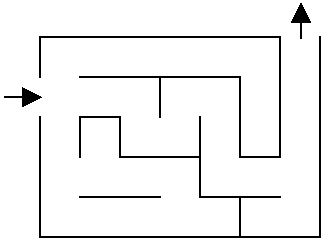 Now what?
State space example
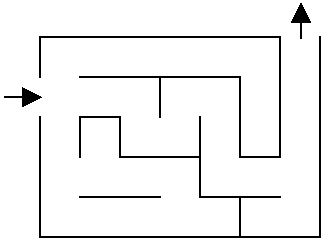 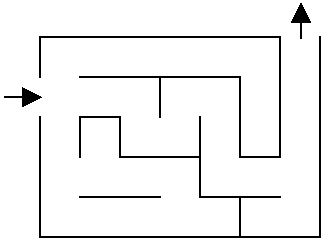 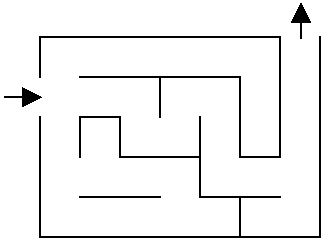 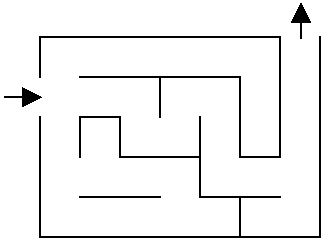 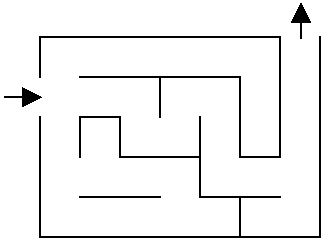 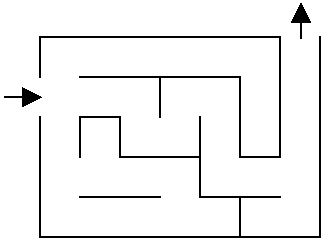 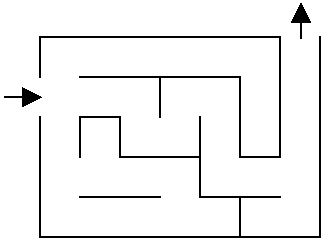 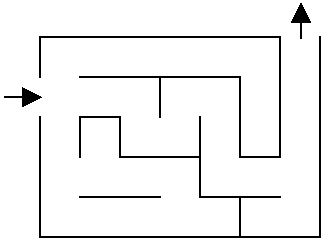 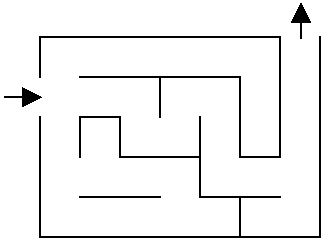 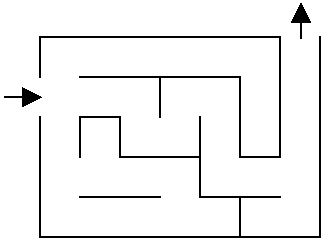 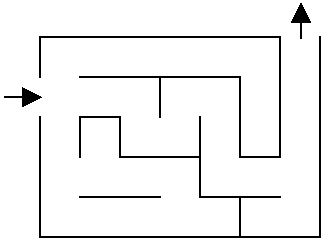 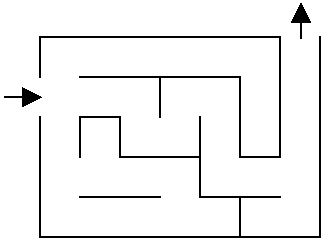 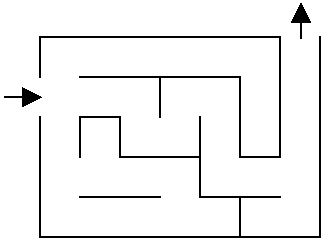 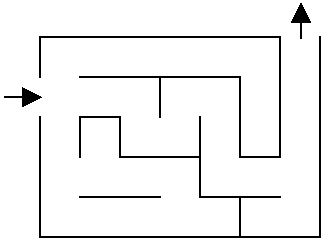 State space example
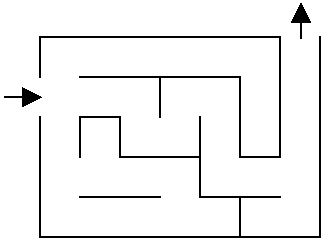 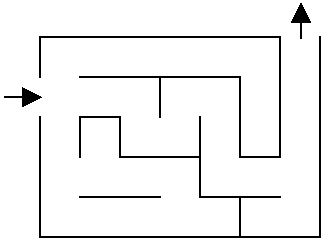 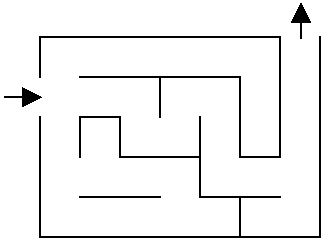 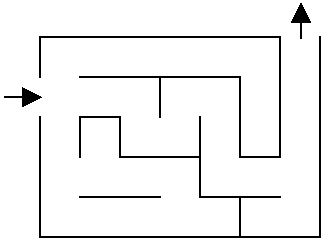 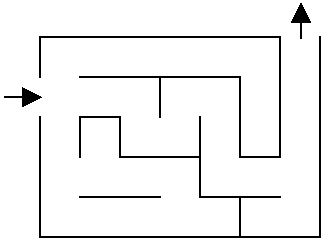 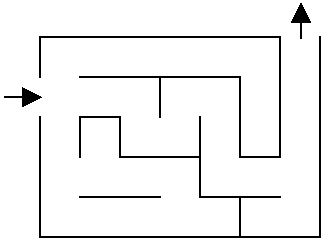 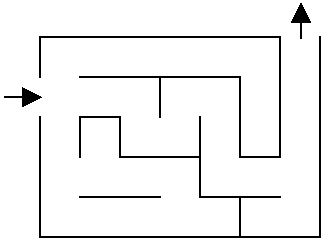 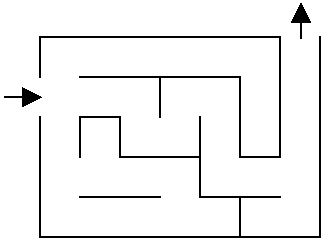 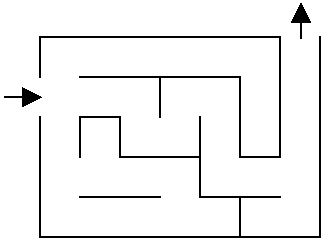 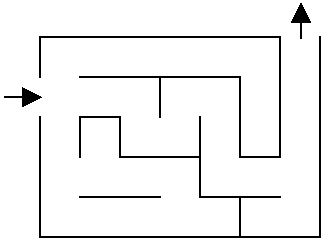 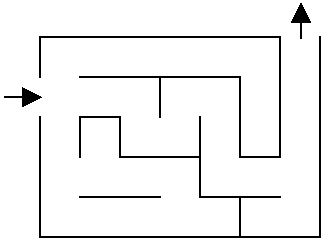 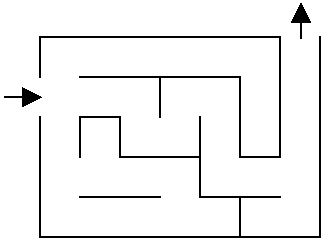 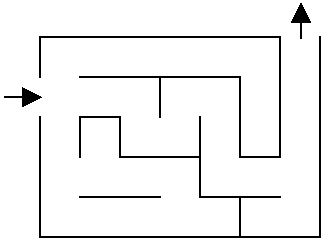 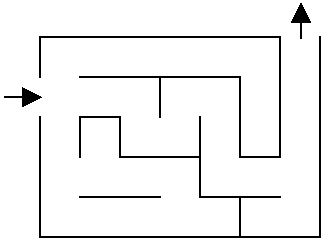 Now what?
State space example
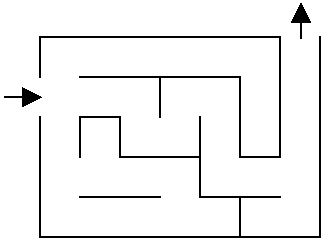 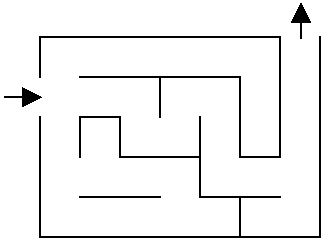 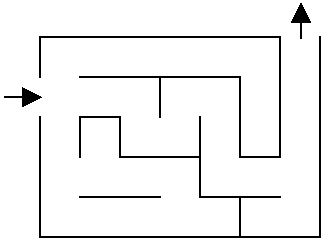 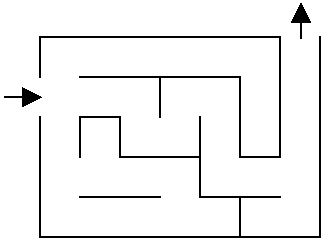 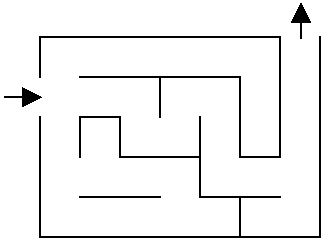 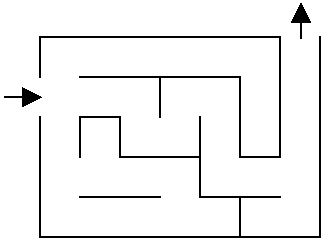 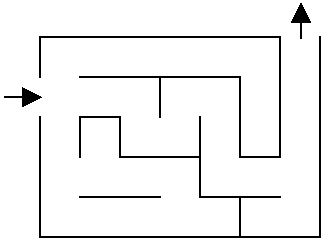 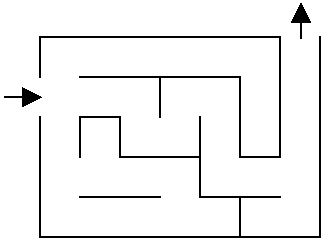 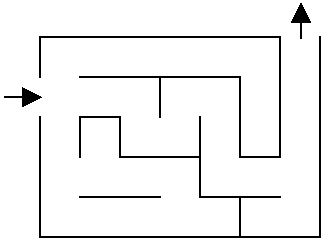 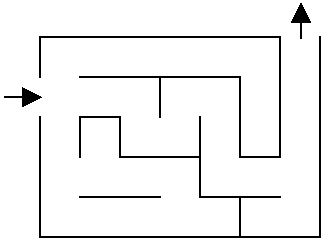 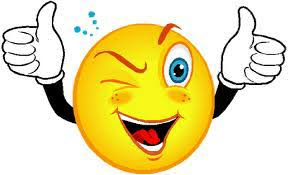 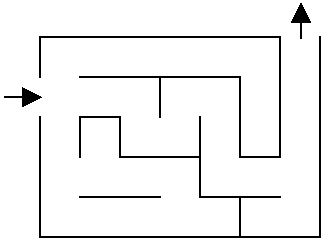 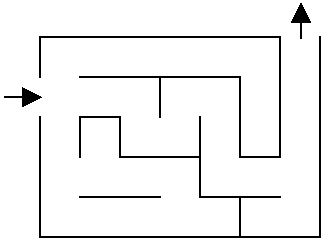 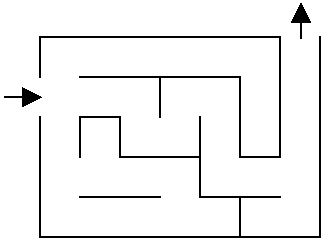 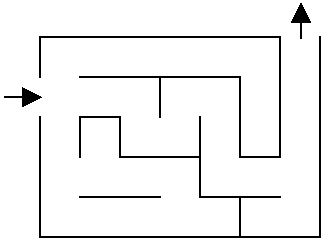 State space example
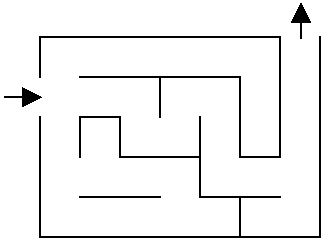 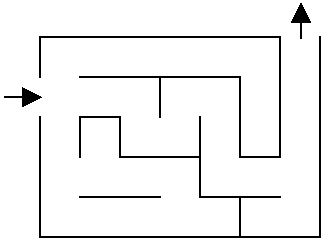 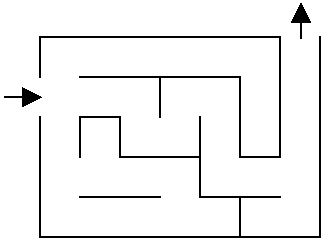 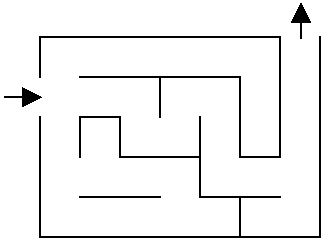 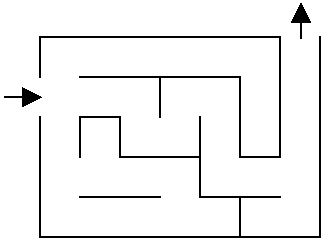 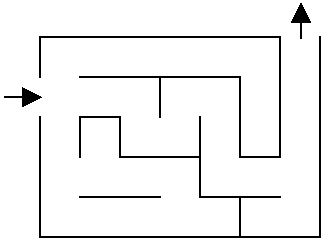 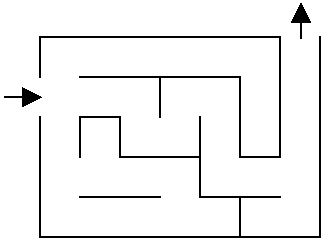 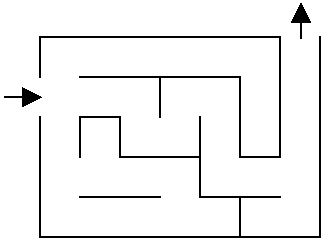 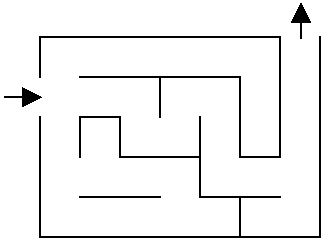 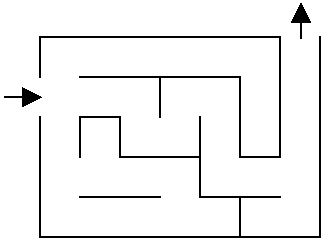 Could we have found the exit any other way?
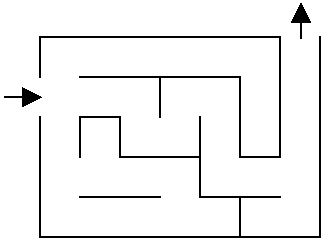 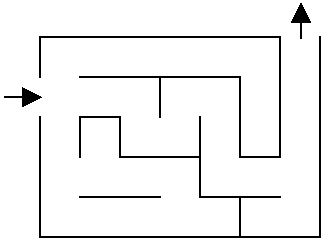 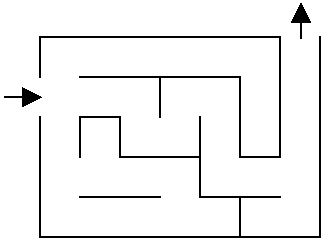 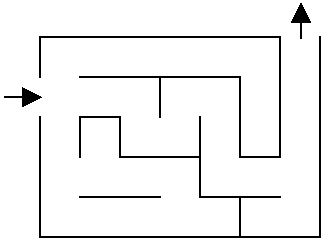 Search algorithm
Keep track of a list of states that we could visit, we’ll call it “to_visit”

General idea:
take a state off the to_visit list
if it’s the goal state
we’re done!
if it’s not the goal state
Add all of the next states to the to_visit list
repeat
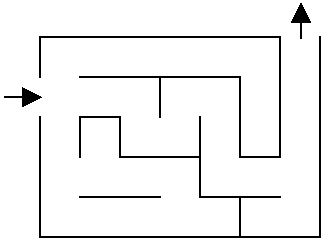 1
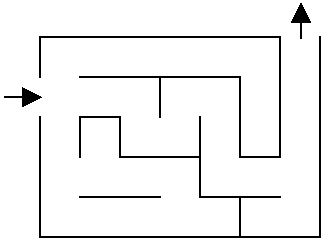 4
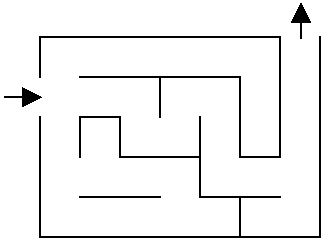 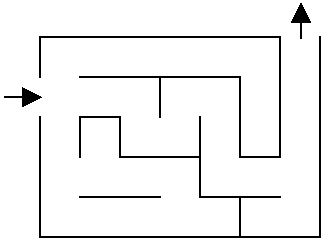 3
2
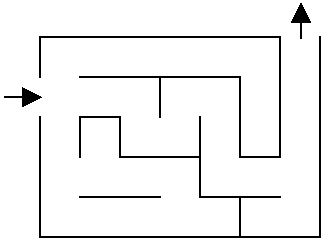 8
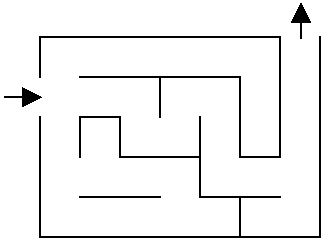 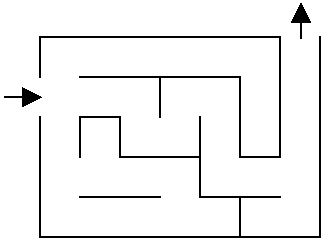 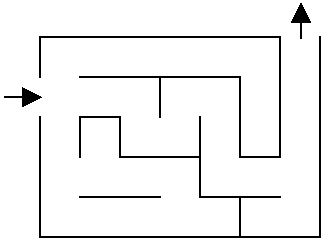 7
6
5
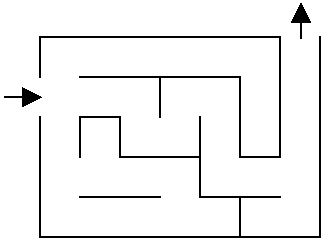 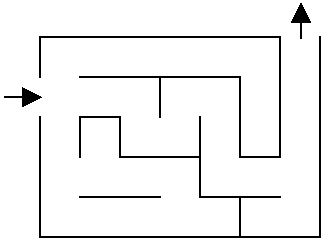 12
11
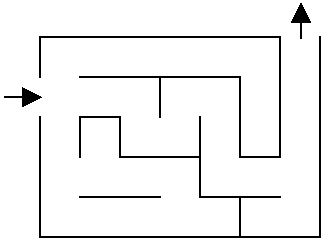 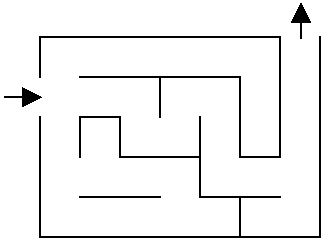 10
9
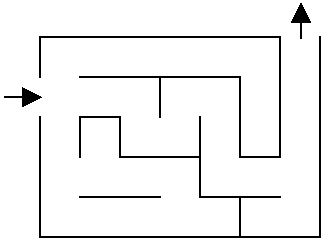 14
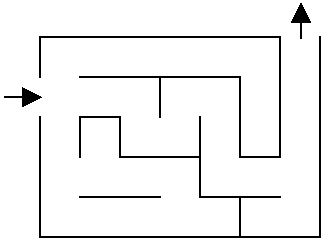 13
to_visit
- take a state off the to_visit list
- if it’s the goal state
we’re done!
- if it’s not the goal state
Add all of the next states to    the to_visit list
- repeat
How do we start?
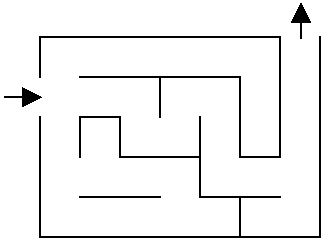 1
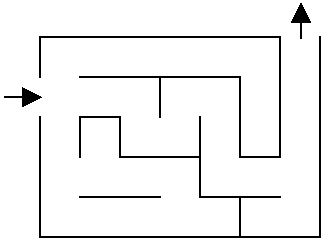 4
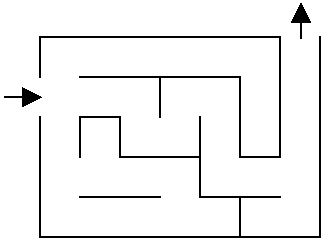 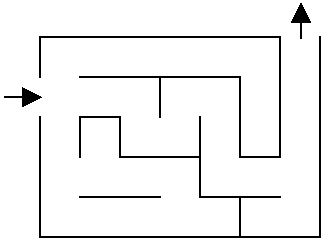 3
2
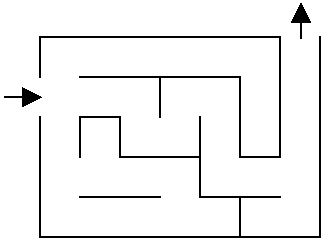 8
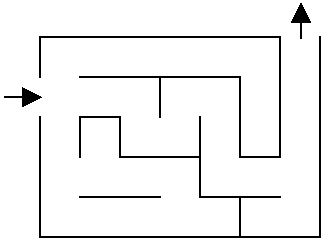 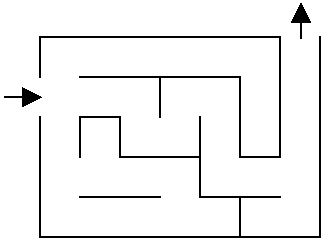 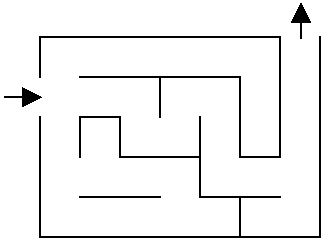 7
6
5
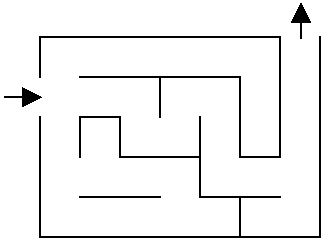 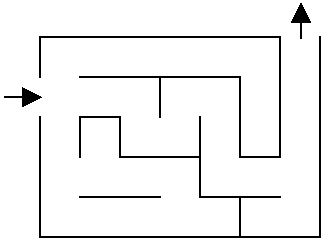 12
11
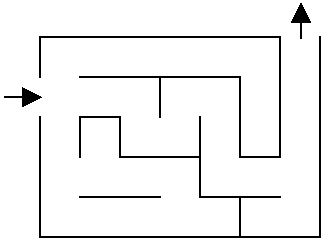 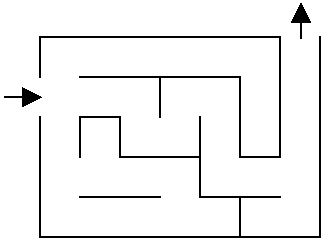 10
9
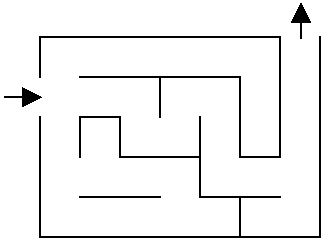 14
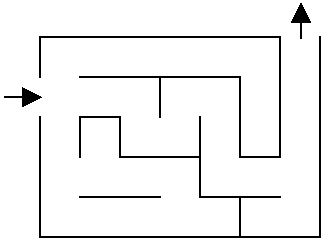 13
to_visit
- take a state off the to_visit list
- if it’s the goal state
we’re done!
- if it’s not the goal state
Add all of the next states to    the to_visit list
- repeat
1
Add start to to_visit
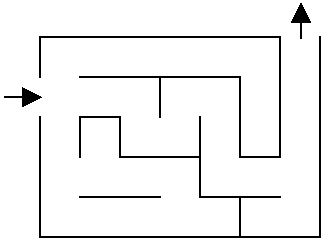 1
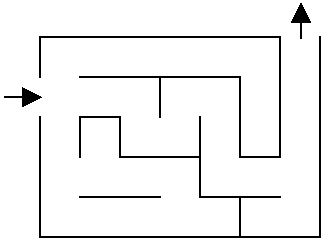 4
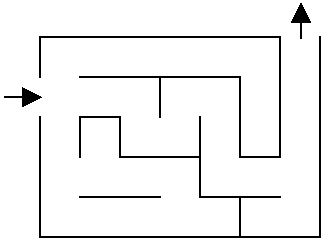 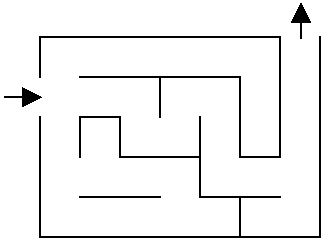 3
2
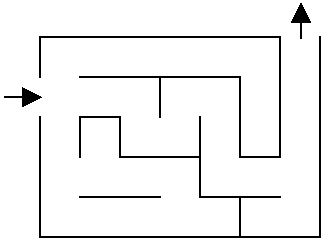 8
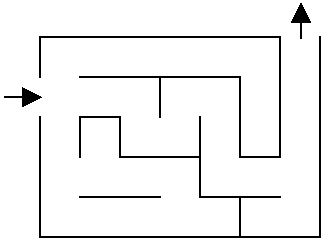 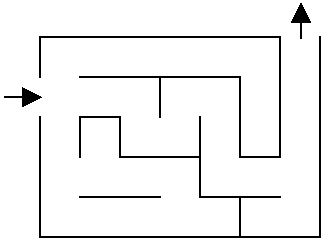 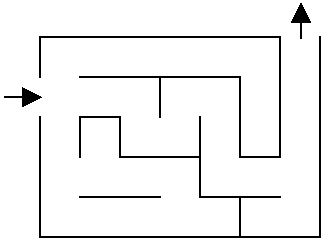 7
6
5
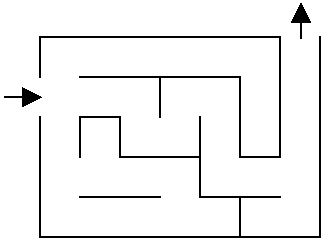 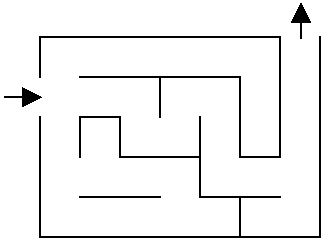 12
11
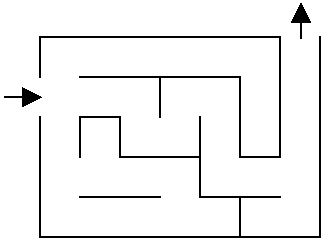 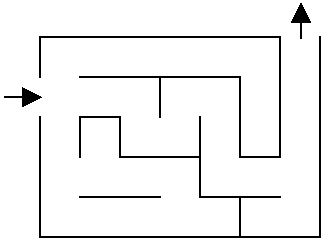 10
9
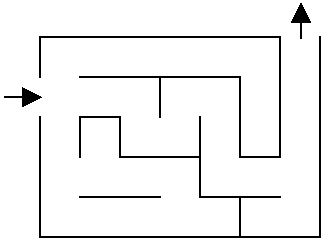 14
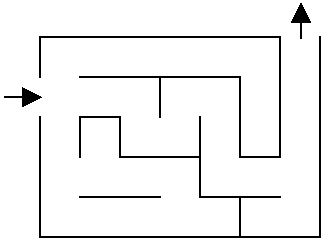 13
to_visit
- take a state off the to_visit list
- if it’s the goal state
we’re done!
- if it’s not the goal state
Add all of the next states to    the to_visit list
- repeat
Is it a goal state?
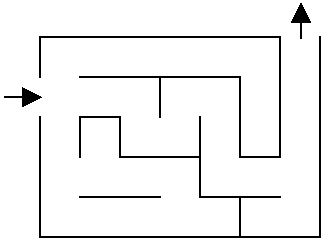 1
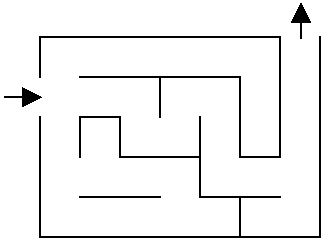 4
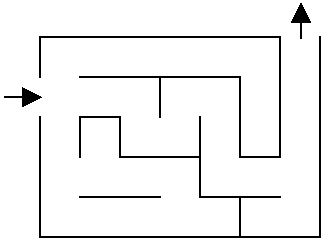 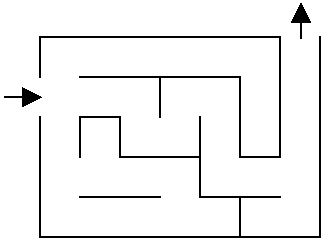 3
2
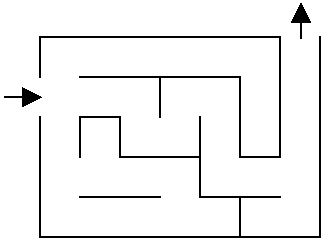 8
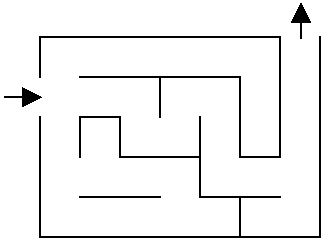 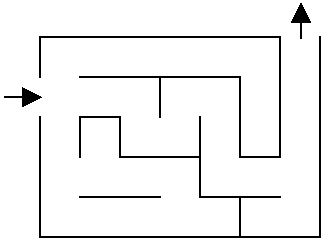 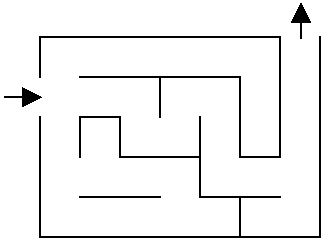 7
6
5
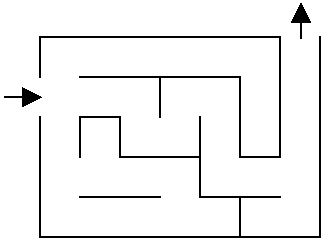 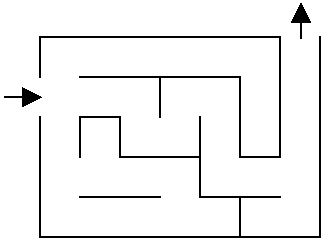 12
11
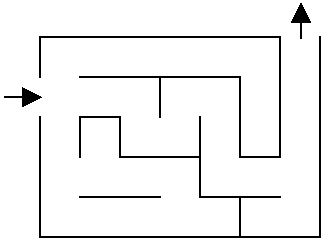 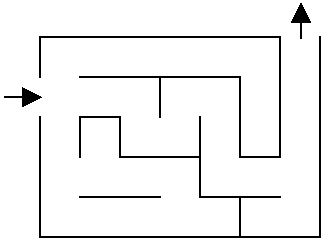 10
9
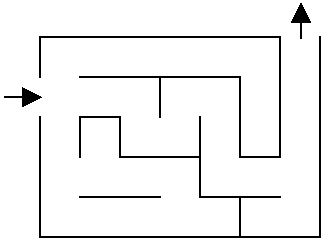 14
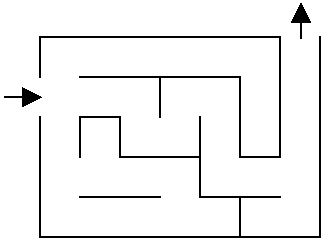 13
to_visit
- take a state off the to_visit list
- if it’s the goal state
we’re done!
- if it’s not the goal state
Add all of the next states to    the to_visit list
- repeat
2
3
4
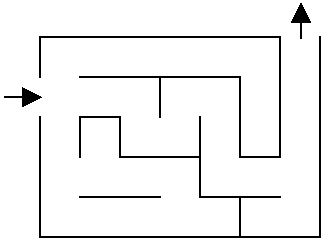 1
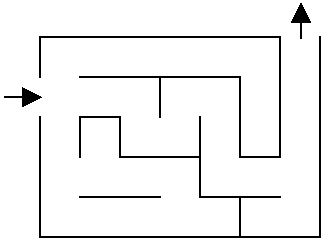 4
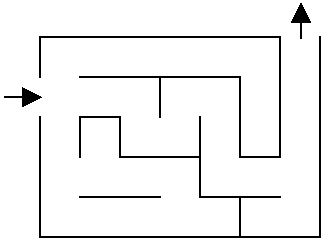 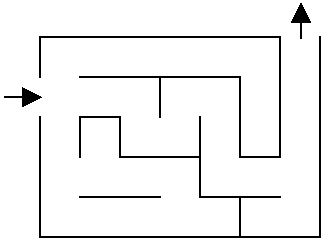 3
2
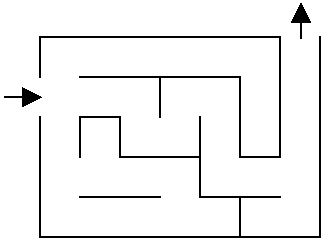 8
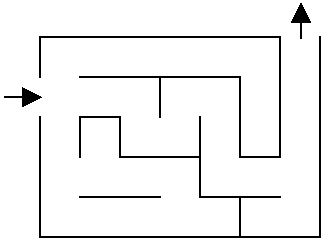 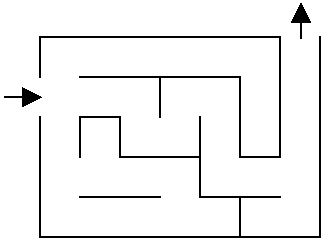 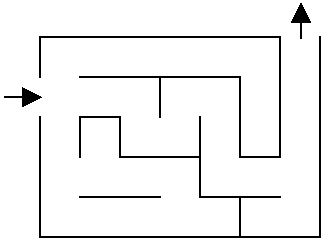 7
6
5
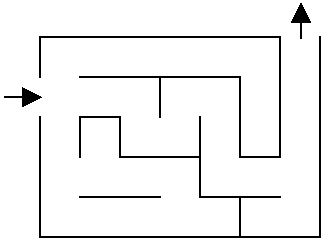 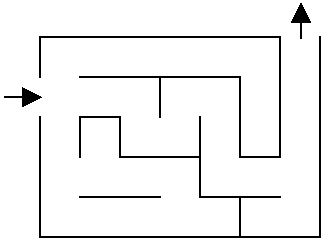 12
11
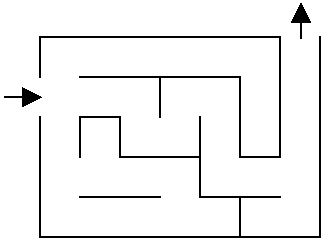 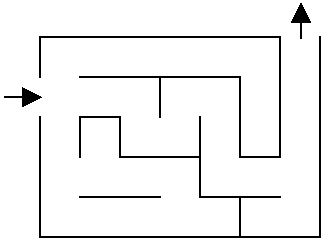 10
9
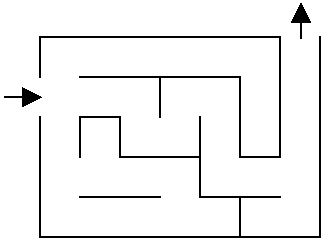 14
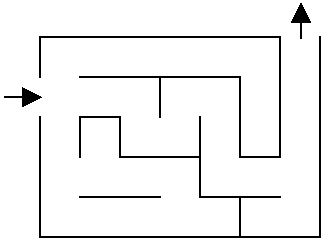 13
to_visit
- take a state off the to_visit list
- if it’s the goal state
we’re done!
- if it’s not the goal state
Add all of the next states to    the to_visit list
- repeat
3
4
Is it a goal state?
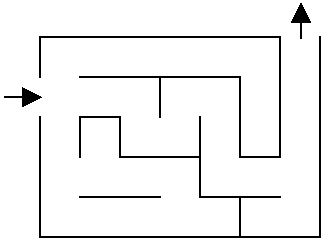 1
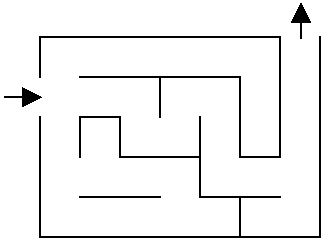 4
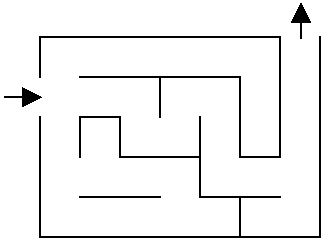 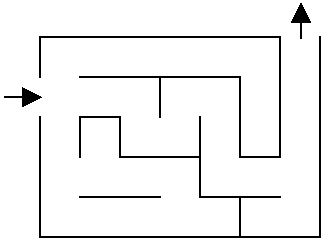 3
2
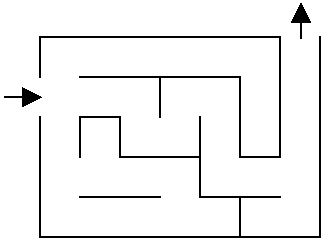 8
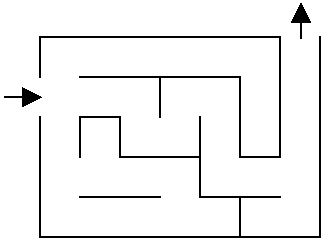 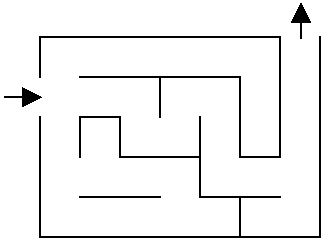 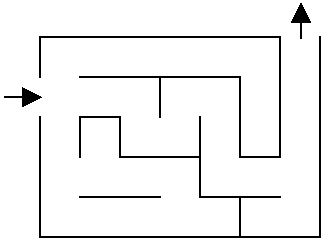 7
6
5
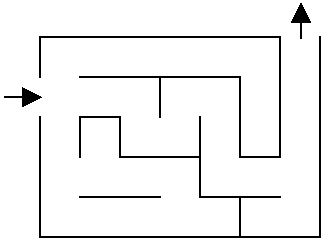 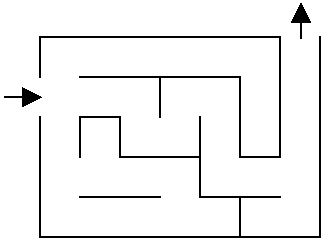 12
11
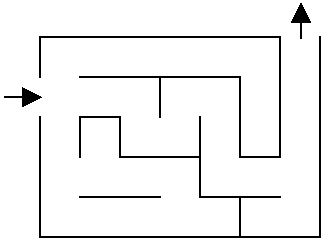 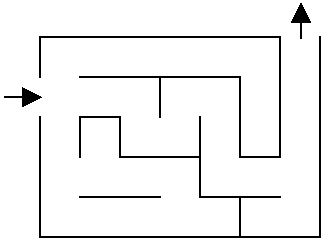 10
9
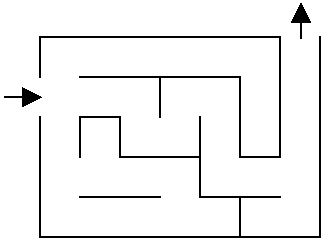 14
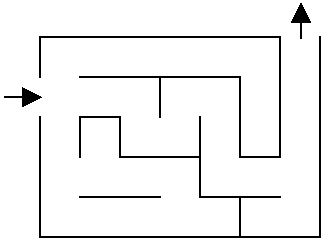 13
to_visit
- take a state off the to_visit list
- if it’s the goal state
we’re done!
- if it’s not the goal state
Add all of the next states to    the to_visit list
- repeat
3
4
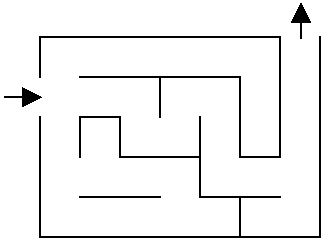 1
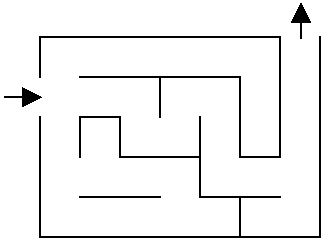 4
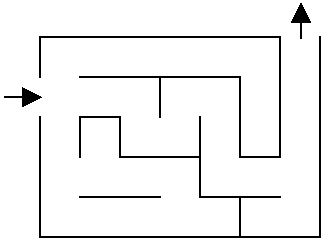 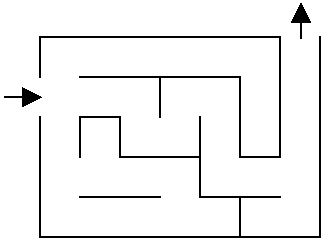 3
2
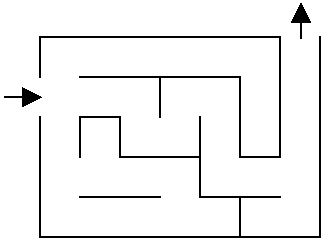 8
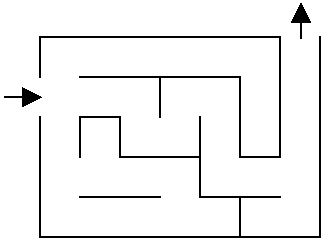 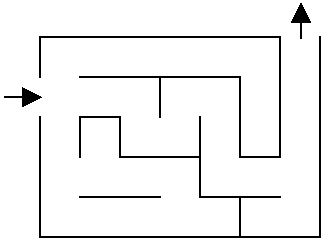 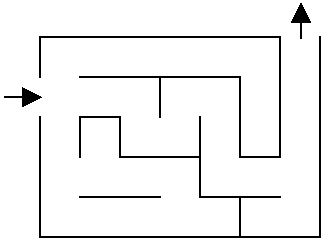 7
6
5
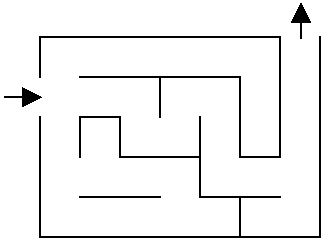 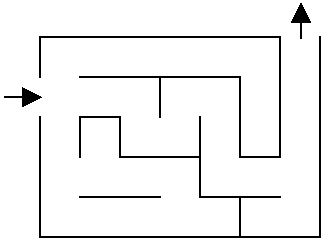 12
11
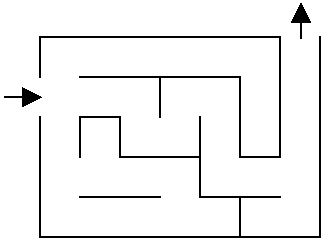 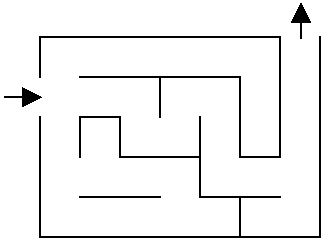 10
9
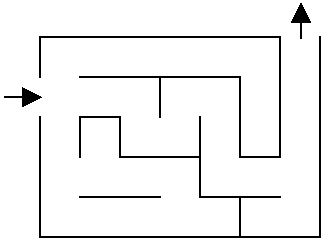 14
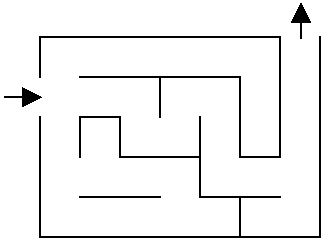 13
to_visit
- take a state off the to_visit list
- if it’s the goal state
we’re done!
- if it’s not the goal state
Add all of the next states to    the to_visit list
- repeat
3
4
Dead-end. What do we do now?
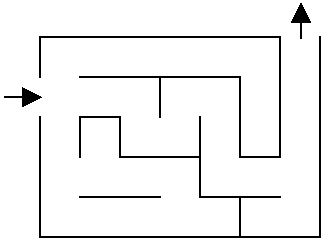 1
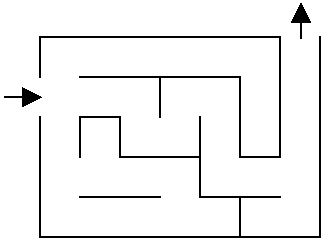 4
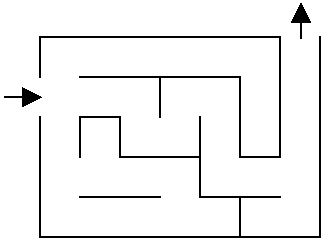 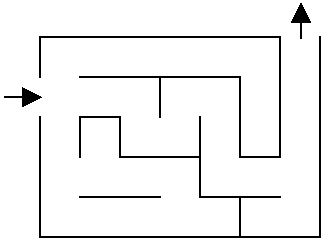 3
2
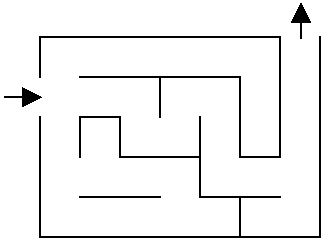 8
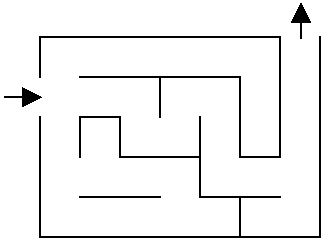 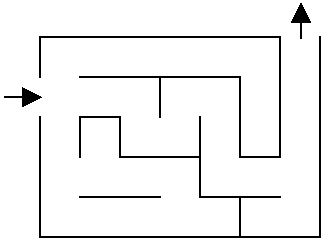 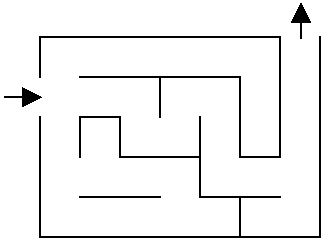 7
6
5
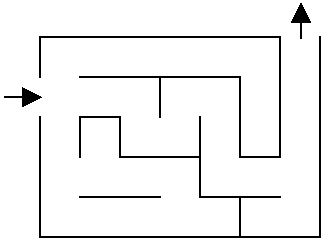 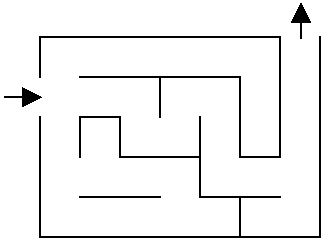 12
11
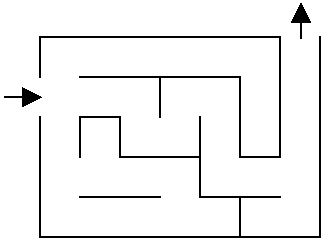 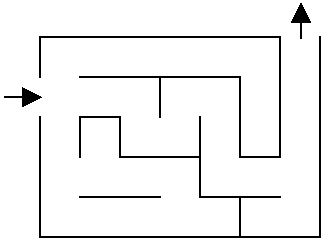 10
9
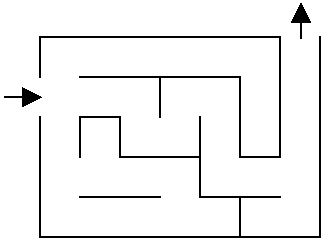 14
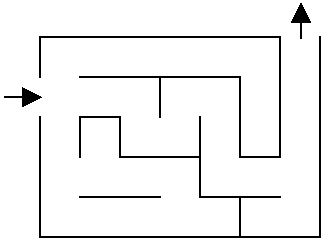 13
to_visit
- take a state off the to_visit list
- if it’s the goal state
we’re done!
- if it’s not the goal state
Add all of the next states to    the to_visit list
- repeat
3
4
list keeps track of where to go next, i.e. the states we know about but haven’t explored
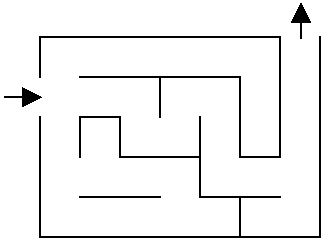 1
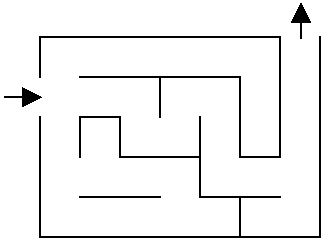 4
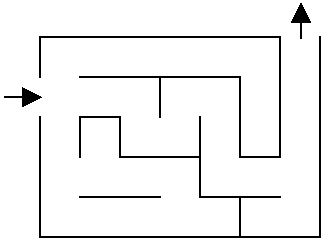 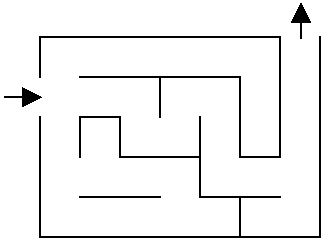 3
2
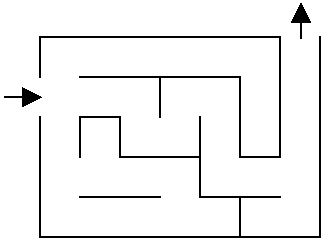 8
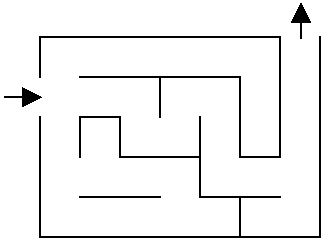 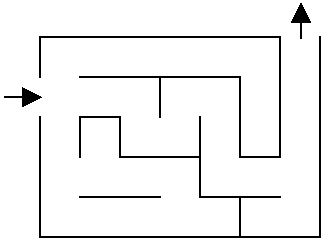 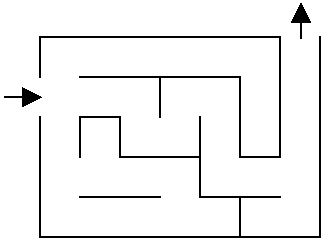 7
6
5
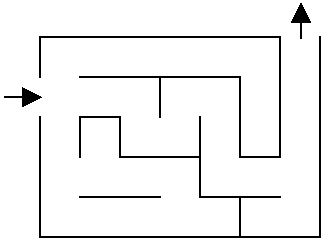 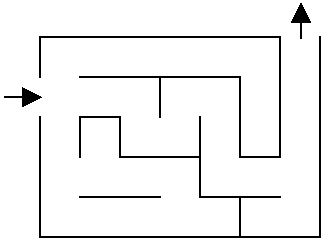 12
11
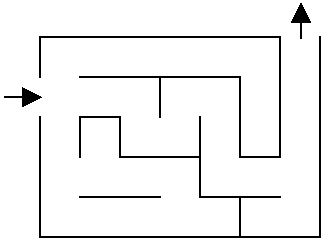 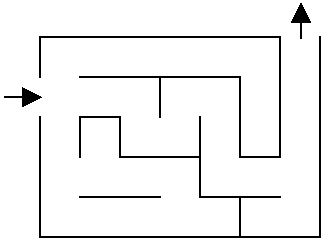 10
9
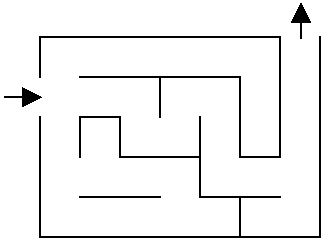 14
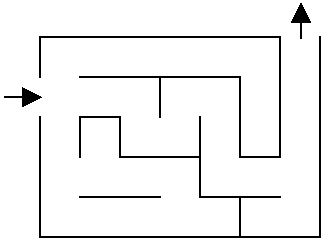 13
to_visit
- take a state off the to_visit list
- if it’s the goal state
we’re done!
- if it’s not the goal state
Add all of the next states to    the to_visit list
- repeat
4
Is it a goal state?
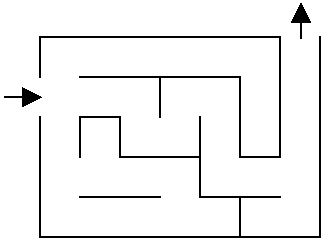 1
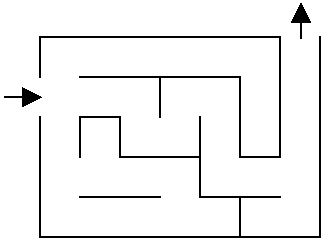 4
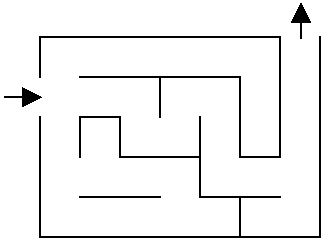 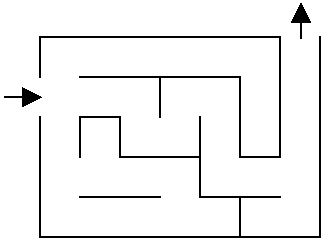 3
2
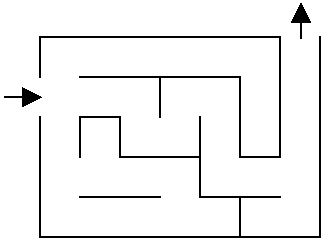 8
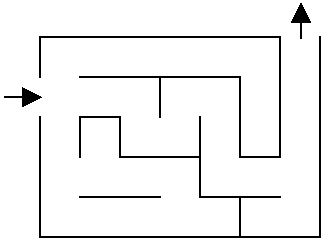 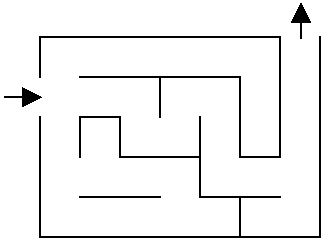 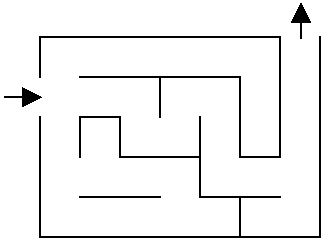 7
6
5
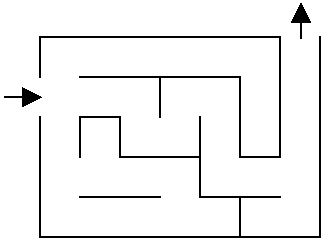 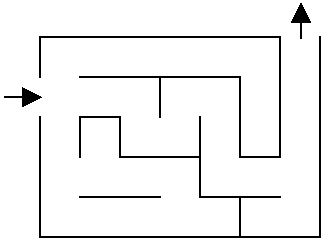 12
11
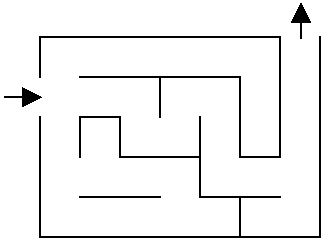 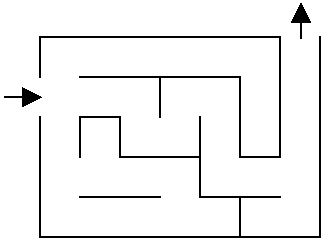 10
9
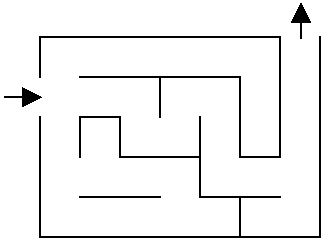 14
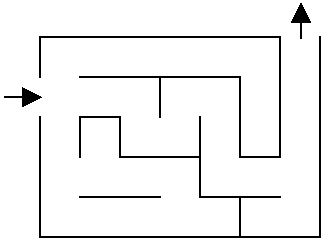 13
to_visit
- take a state off the to_visit list
- if it’s the goal state
we’re done!
- if it’s not the goal state
Add all of the next states to    the to_visit list
- repeat
5
6
4
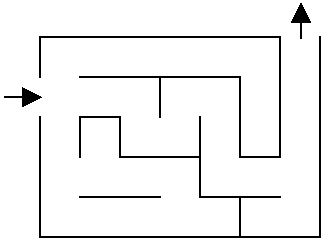 1
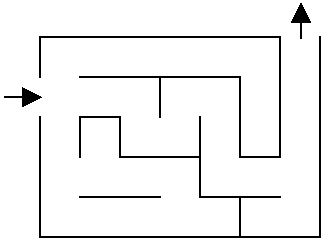 4
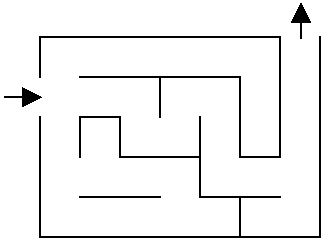 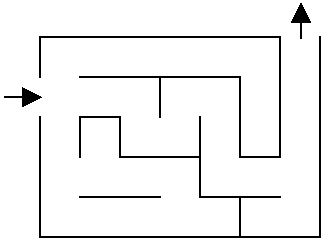 3
2
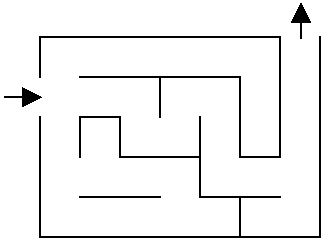 8
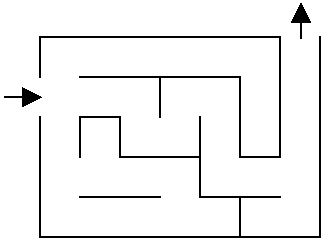 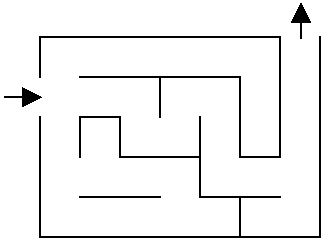 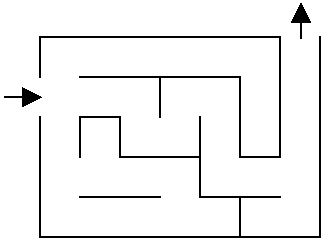 7
6
5
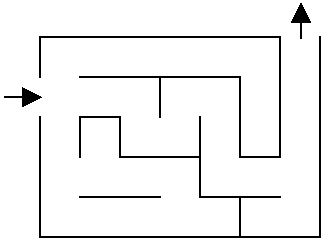 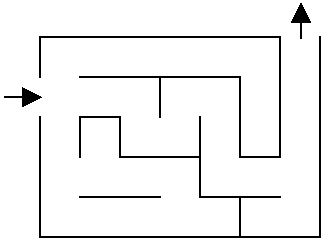 12
11
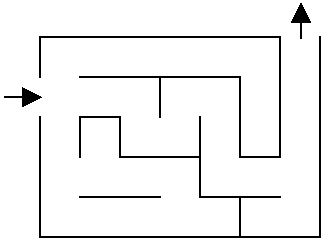 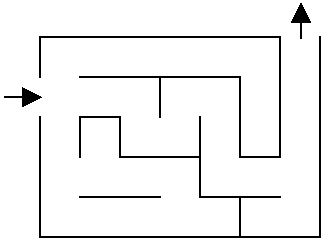 10
9
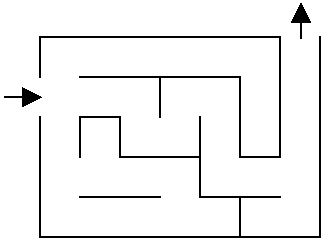 14
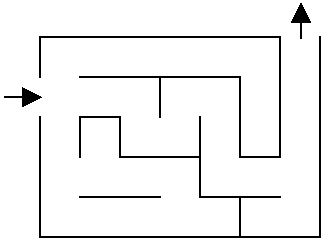 13
to_visit
- take a state off the to_visit list
- if it’s the goal state
we’re done!
- if it’s not the goal state
Add all of the next states to    the to_visit list
- repeat
6
4
Is it a goal state?
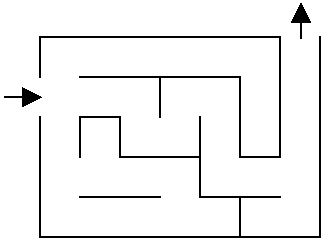 1
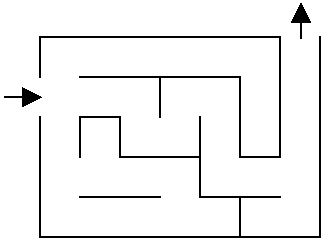 4
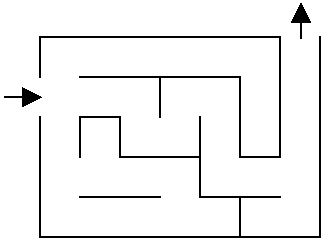 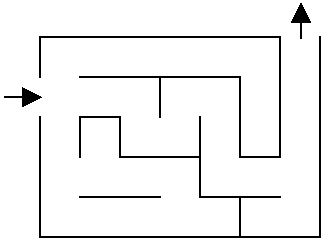 3
2
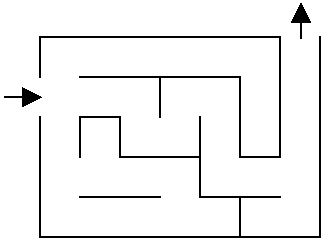 8
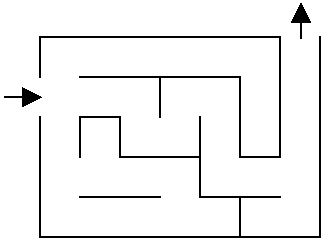 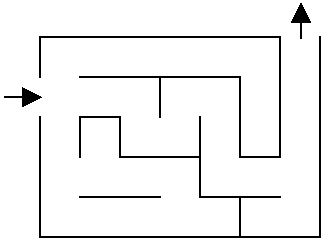 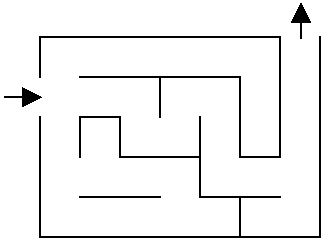 7
6
5
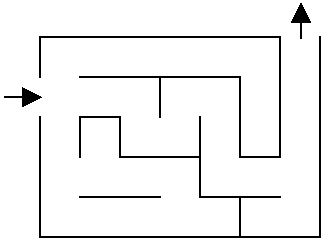 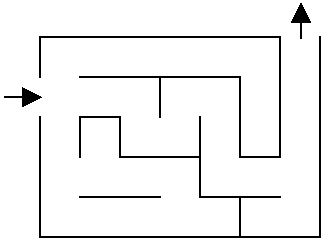 12
11
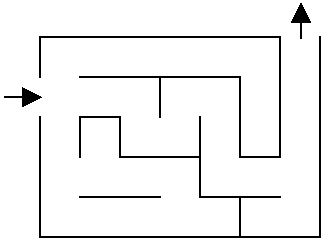 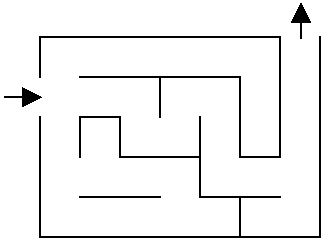 10
9
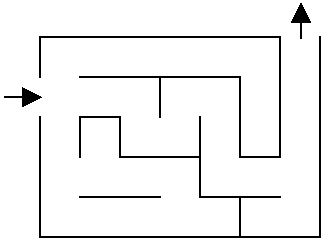 14
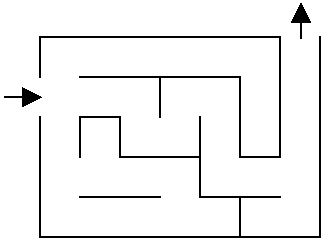 13
to_visit
- take a state off the to_visit list
- if it’s the goal state
we’re done!
- if it’s not the goal state
Add all of the next states to    the to_visit list
- repeat
6
4
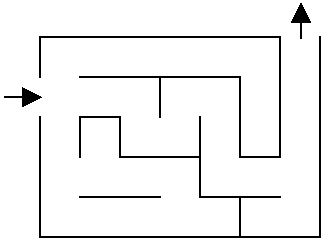 1
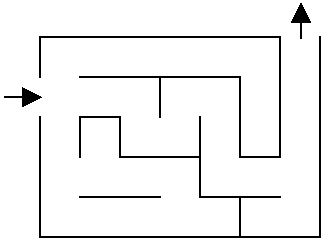 4
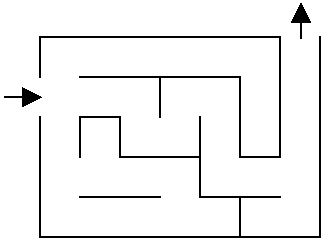 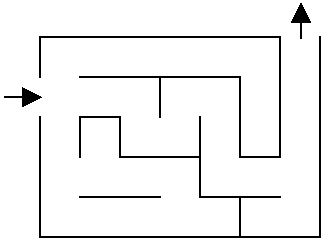 3
2
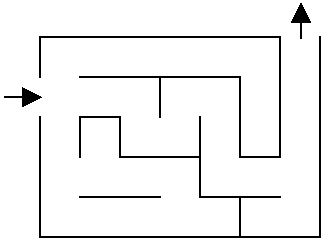 8
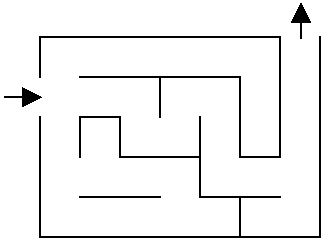 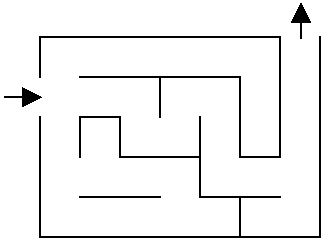 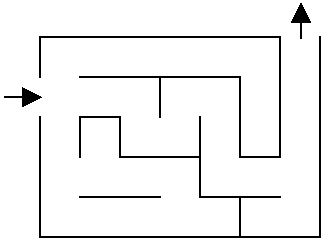 7
6
5
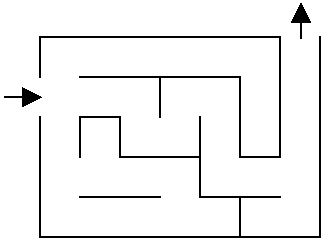 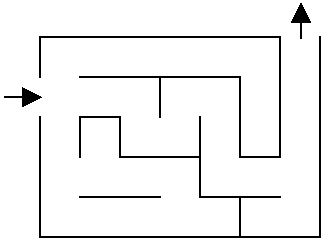 12
11
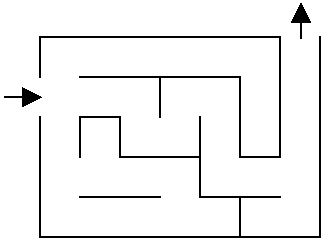 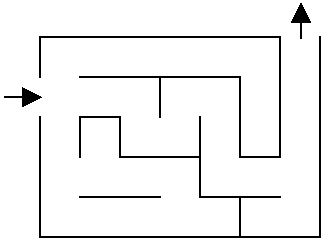 10
9
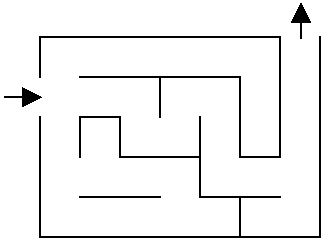 14
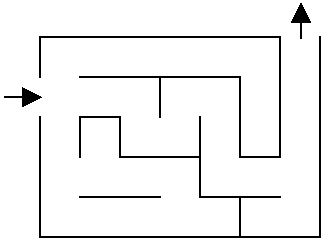 13
to_visit
- take a state off the to_visit list
- if it’s the goal state
we’re done!
- if it’s not the goal state
Add all of the next states to    the to_visit list
- repeat
4
Is it a goal state?
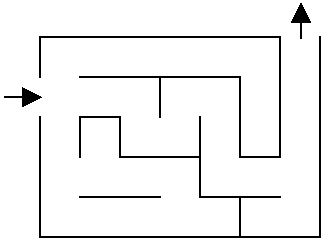 1
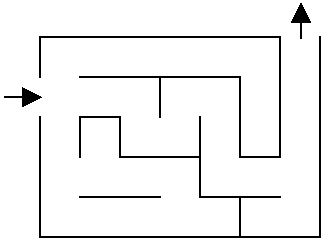 4
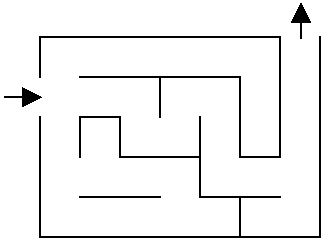 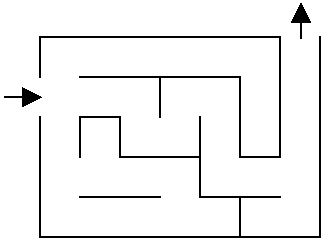 3
2
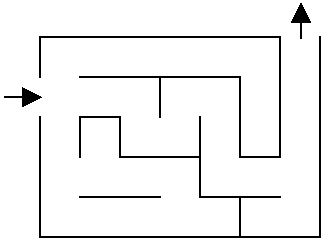 8
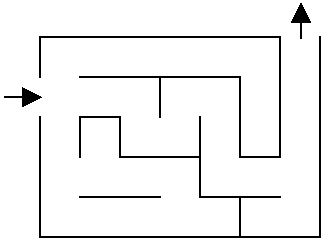 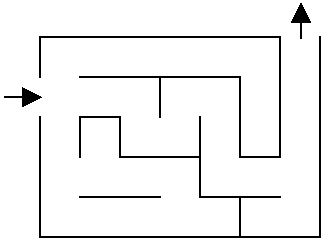 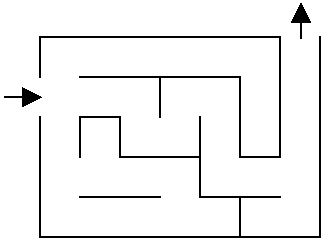 7
6
5
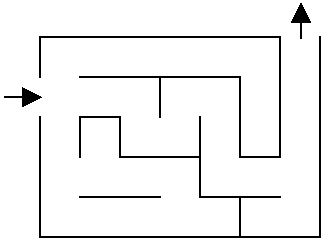 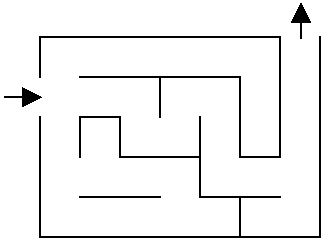 12
11
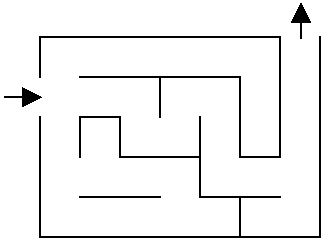 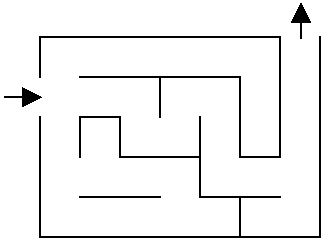 10
9
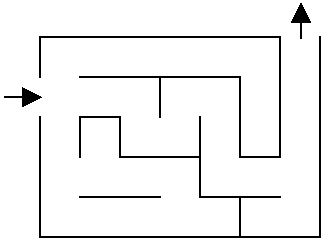 14
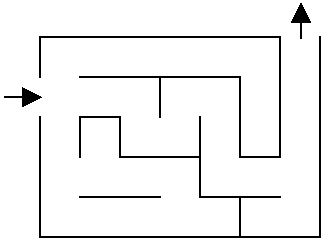 13
to_visit
- take a state off the to_visit list
- if it’s the goal state
we’re done!
- if it’s not the goal state
Add all of the next states to    the to_visit list
- repeat
4
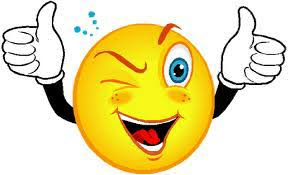 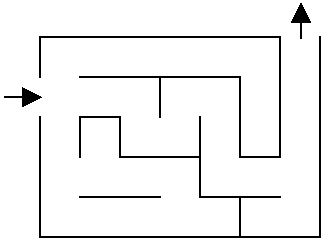 1
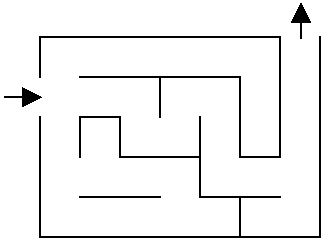 4
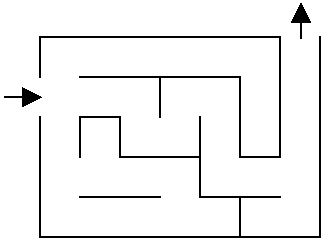 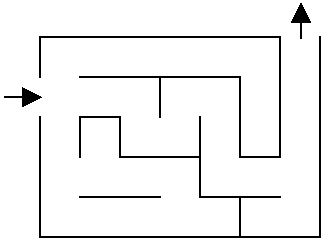 3
2
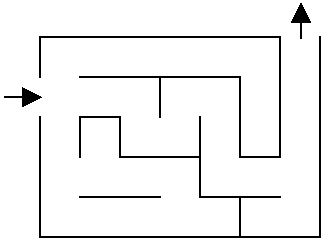 8
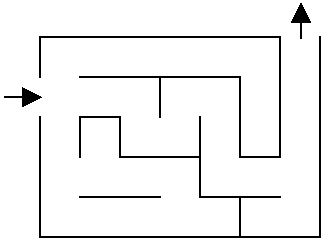 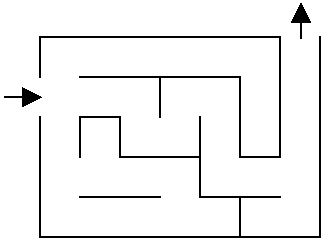 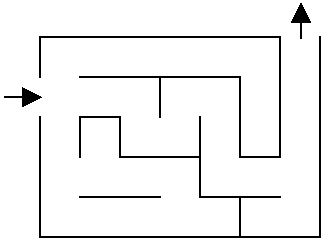 7
6
5
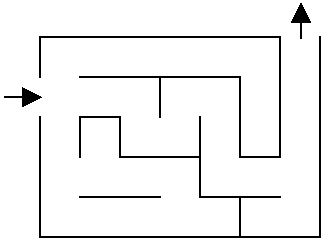 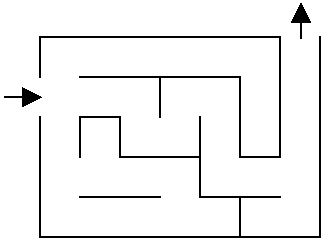 12
11
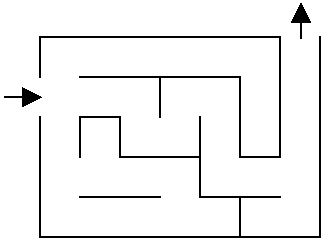 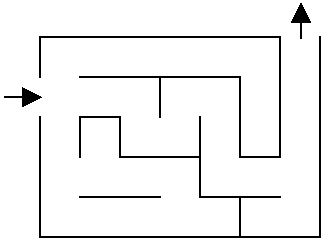 10
9
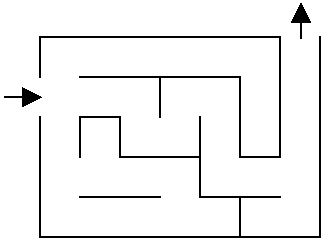 14
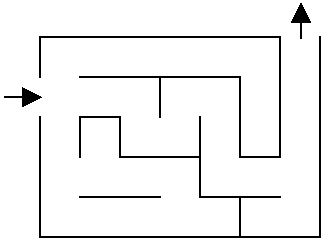 13
to_visit
- take a state off the to_visit list
- if it’s the goal state
we’re done!
- if it’s not the goal state
Add all of the next states to    the to_visit list
- repeat
4
How was the to_visit list organized in this example, i.e., what order?
It’s a stack!!! (LIFO)
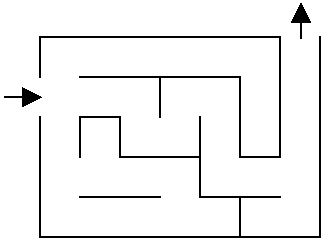 1
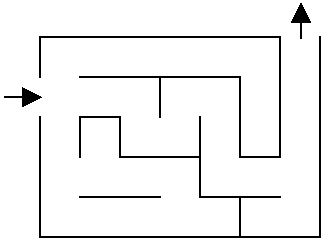 4
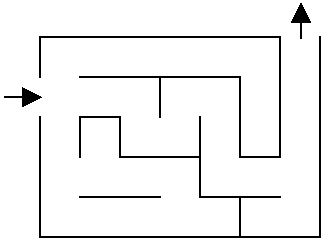 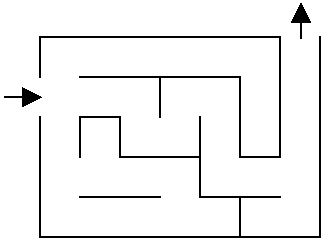 3
2
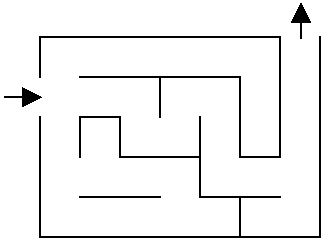 8
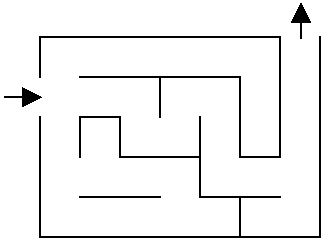 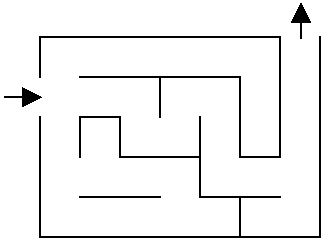 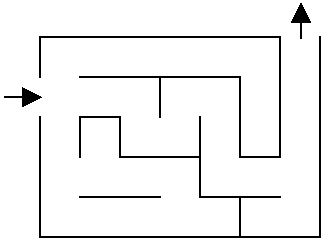 7
6
5
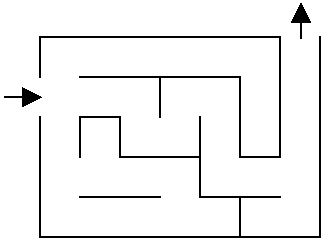 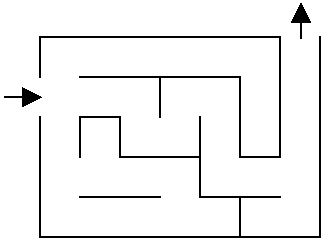 12
11
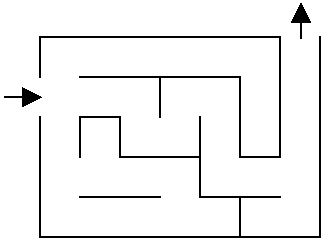 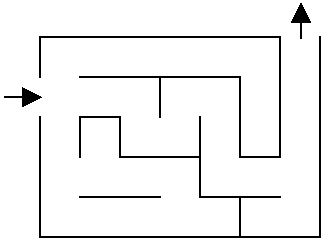 10
9
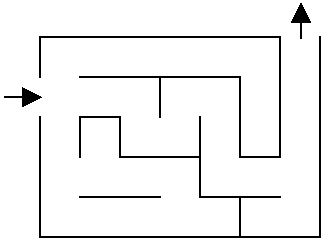 14
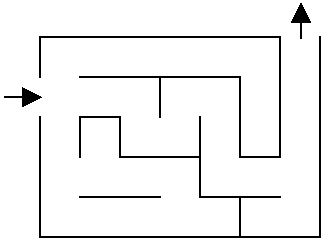 13
to_visit
- take a state off the to_visit list
- if it’s the goal state
we’re done!
- if it’s not the goal state
Add all of the next states to    the to_visit list
- repeat
4
What would happen if we used a queue?
Search algorithms
add the start state to to_visit

Repeat
take a state off the to_visit list
if it’s the goal state
we’re done!
if it’s not the goal state
Add all of the next states to the to_visit list
Search algorithms
add the start state to to_visit

Repeat
take a state off the to_visit list
if it’s the goal state
we’re done!
if it’s not the goal state
Add all of the next states to the to_visit list
Depth first search (DFS): to_visit is a stack
Breadth first search (BFS): to_visit is a queue
What order will BFS and DFS visit the states assuming states are added to to_visit left to right?
1
add the start state to to_visit

Repeat
take a state off the to_visit list
if it’s the goal state
we’re done!
if it’s not the goal state
Add all of the successive states to the to_visit list
2
3
4
5
6
7
8
9
Depth first search (DFS): to_visit is a stack
Breadth first search (BFS): to_visit is a queue
What order will BFS and DFS visit the states?
1
1, 4, 3, 8, 7, 6, 9, 2, 5
DFS:
2
3
4
Why not 1, 2, 5?
5
6
7
8
9
Depth first search (DFS): to_visit is a stack
Breadth first search (BFS): to_visit is a queue
What order will BFS and DFS visit the states?
1
1, 4, 3, 8, 7, 6, 9, 2, 5
DFS:
2
3
4
5
6
7
8
1
STACK
9
Depth first search (DFS): to_visit is a stack
Breadth first search (BFS): to_visit is a queue
What order will BFS and DFS visit the states?
1
1, 4, 3, 8, 7, 6, 9, 2, 5
DFS:
2
3
4
4
3
5
6
7
8
2
STACK
9
Depth first search (DFS): to_visit is a stack
Breadth first search (BFS): to_visit is a queue
What order will BFS and DFS visit the states?
1
1, 4, 3, 8, 7, 6, 9, 2, 5
DFS:
2
3
4
3
5
6
7
8
2
STACK
9
Depth first search (DFS): to_visit is a stack
Breadth first search (BFS): to_visit is a queue
What order will BFS and DFS visit the states?
1
1, 4, 3, 8, 7, 6, 9, 2, 5
DFS:
1, 2, 3, 4, 5
BFS:
2
3
4
5
6
7
8
9
Depth first search (DFS): to_visit is a stack
Breadth first search (BFS): to_visit is a queue
Search variants implemented
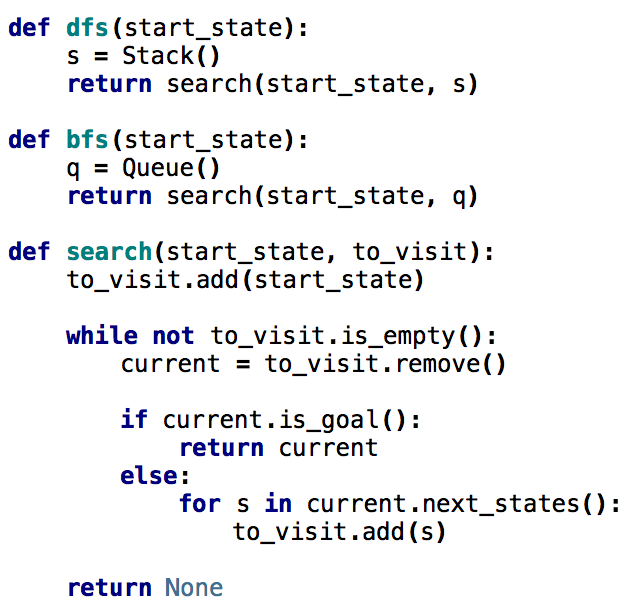 add the start state to to_visit

Repeat
take a state off the to_visit list
if it’s the goal state
we’re done!
if it’s not the goal state
Add all of the successive states to the to_visit list
What order would this variant visit the states?
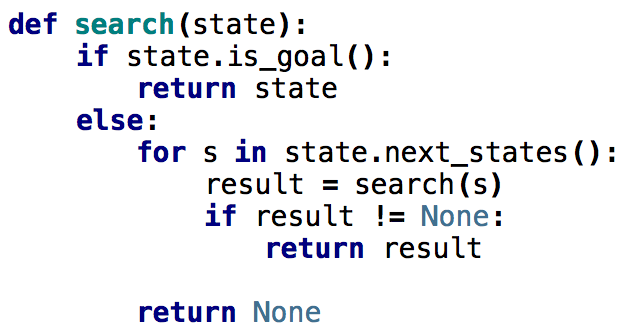 1
2
3
4
5
6
7
8
1, 2, 5
9
What order would this variant visit the states?
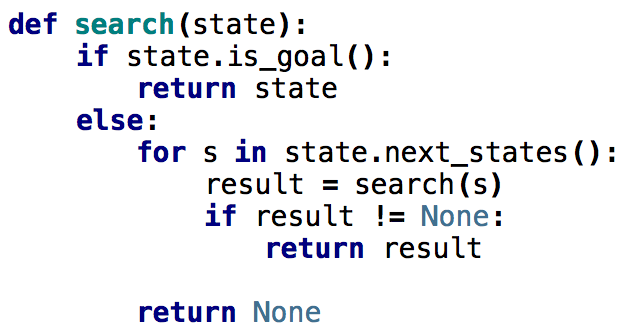 1
2
3
4
5
6
7
8
1, 2, 5, 3, 6, 9, 7, 8
9
What search algorithm is this?
What order would this variant visit the states?
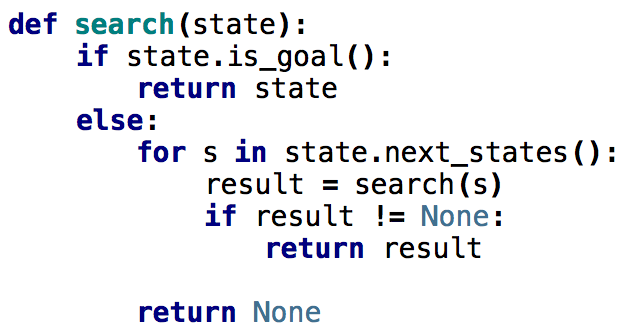 1
2
3
4
5
6
7
8
1, 2, 5, 3, 6, 9, 7, 8
9
DFS!